BRK2315
Zombies in Social Networks
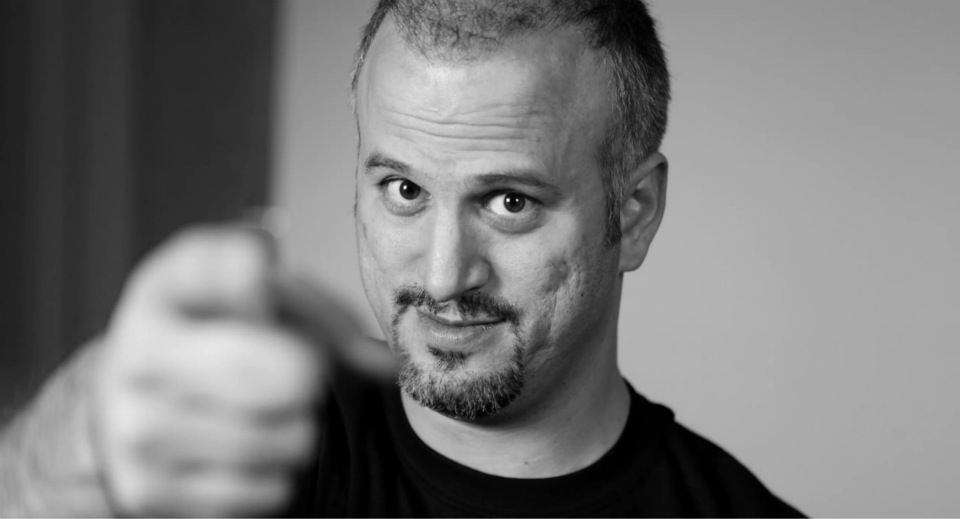 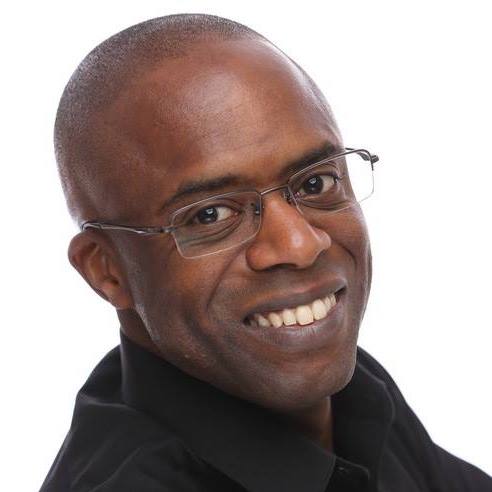 Erdal Ozkaya
emt Holding
eo@emtdist.com
Raymond Comvalius 
NEXTXPERT
raymond.comvalius@nextxpert.nl
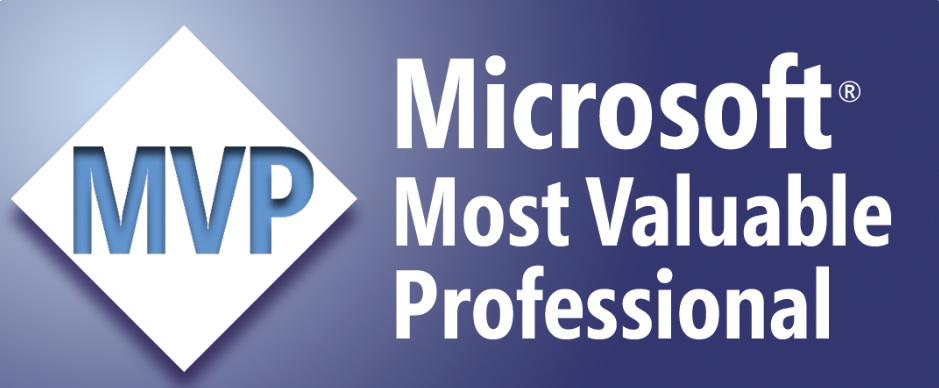 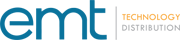 Erdal Ozkaya
www.ErdalOzkaya.com
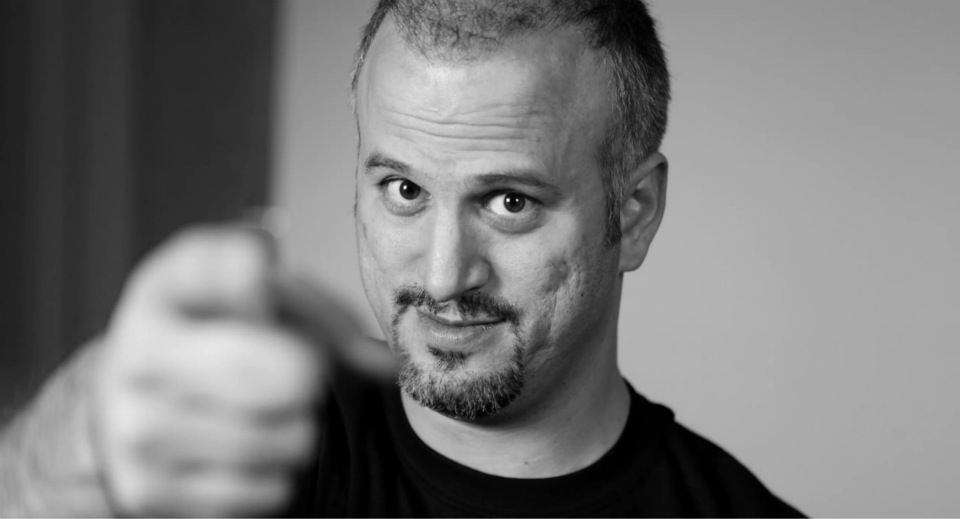 About Me
Erdal.Ozkaya@emtdist.com
Master of Information Systems Security (M.I.S), Bachelor of Information Technology (B.I.T.), ISO27001 Consultant, Certified Ethical Hacker and Licenced Penetration Tester. 
Lecturer at Charles Sturt University and is also completing his Doctor of Philosophy (Ph.D.) in IT Security.
Advising and creating content to Government departments, Fortune 500 companies and Information Security Professionals to ensure they are getting prepared against latest "Cyber Crime" and being able to defend their organizations against any security breaches. I’m involved in the complex IT security solutions and enforcing regulatory requirements to the organizations, to protect their digital assets.
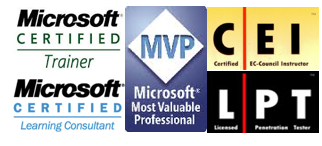 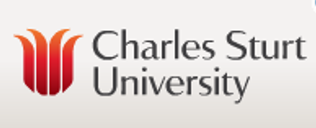 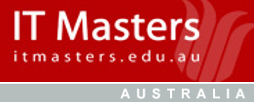 Raymond Comvalius  - www.nextxpert.com
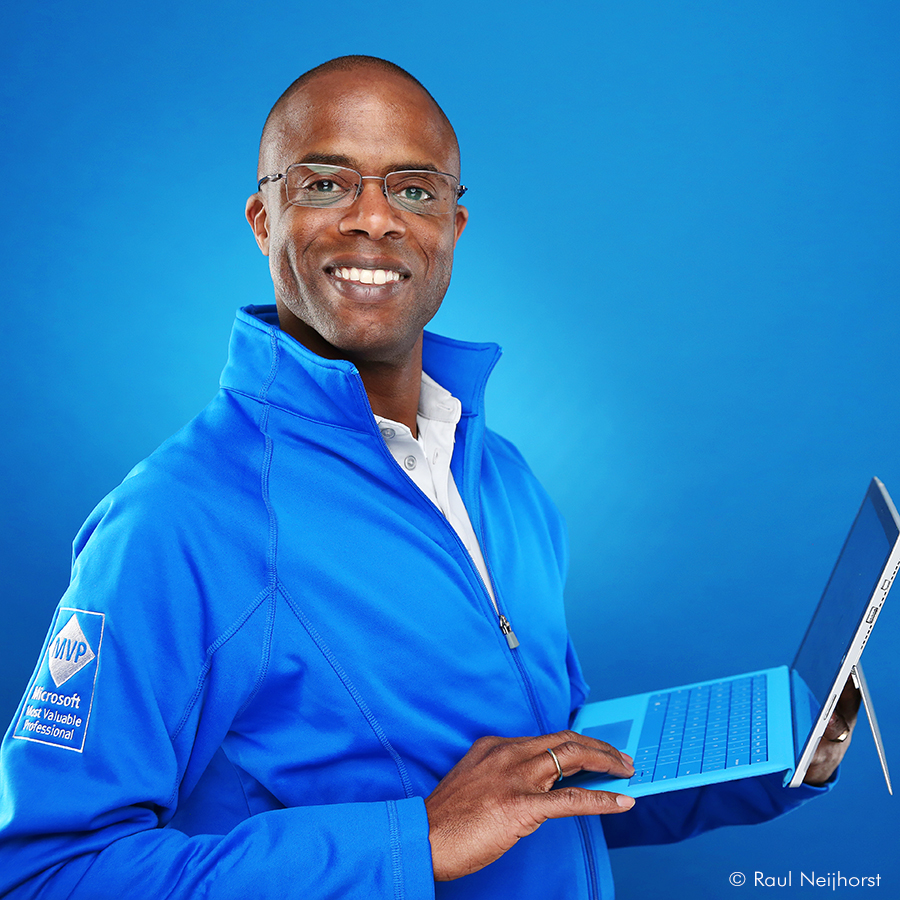 About Me
Independent trainer/architect since 1998
Most Valued Professional
Microsoft Certified Trainer
Author of “Windows 7 for XP Professionals”
Everyone who tweets will win
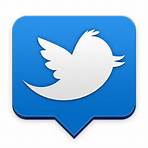 @Erdal_Ozkaya

@nextxpert  ·
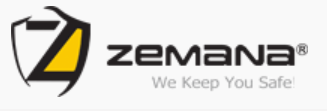 Channel 9 viewers included please refer to www.ErdalOzkaya.com
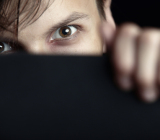 Warning!This Presentation Contains Occasional Bad Language & Subject Matter that some May find Disturbing
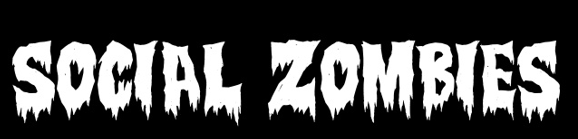 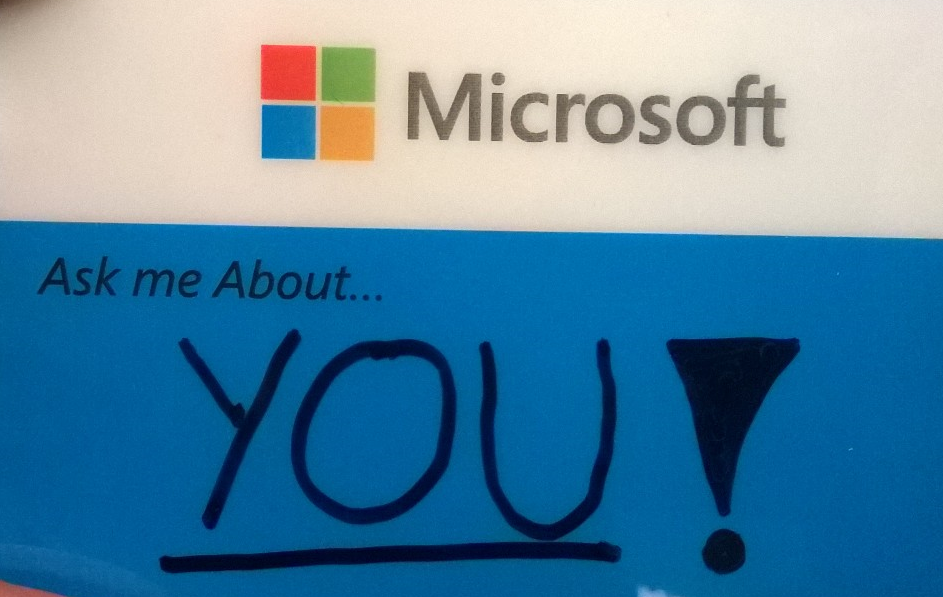 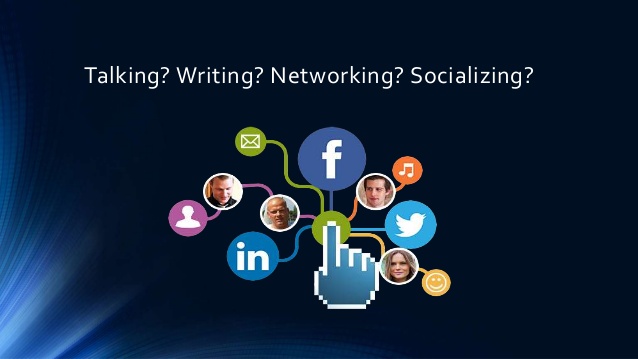 Source: Flicker
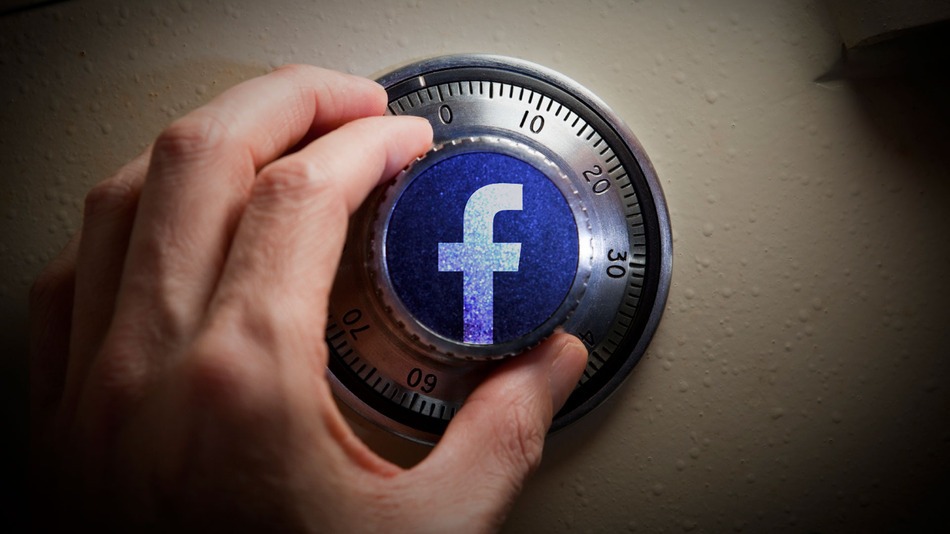 What is a Social Network?
A social network is a social structure made up of a set of actors (such as individuals or organizations) and the dyadic ties between these actors (such as relationships, connections, or interactions)
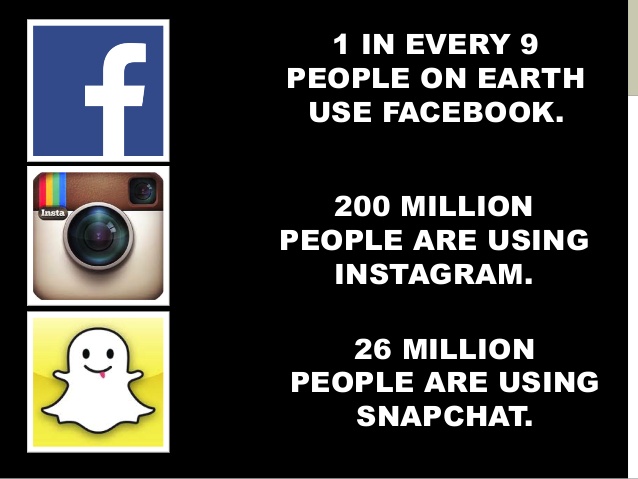 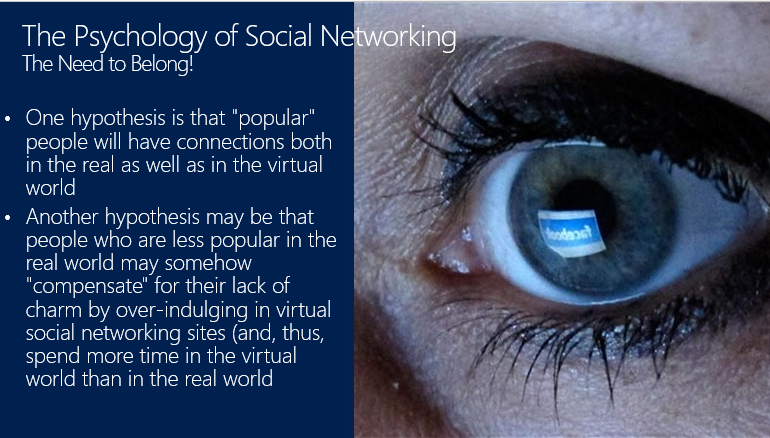 Guess What ?
Many of your friends are “bots”
Thousands of malware is delivered daily trough Social Media
Your private data should not be “online”
Zuckerberg is now a billionaire
Cyberbullying is a big issue in high schools
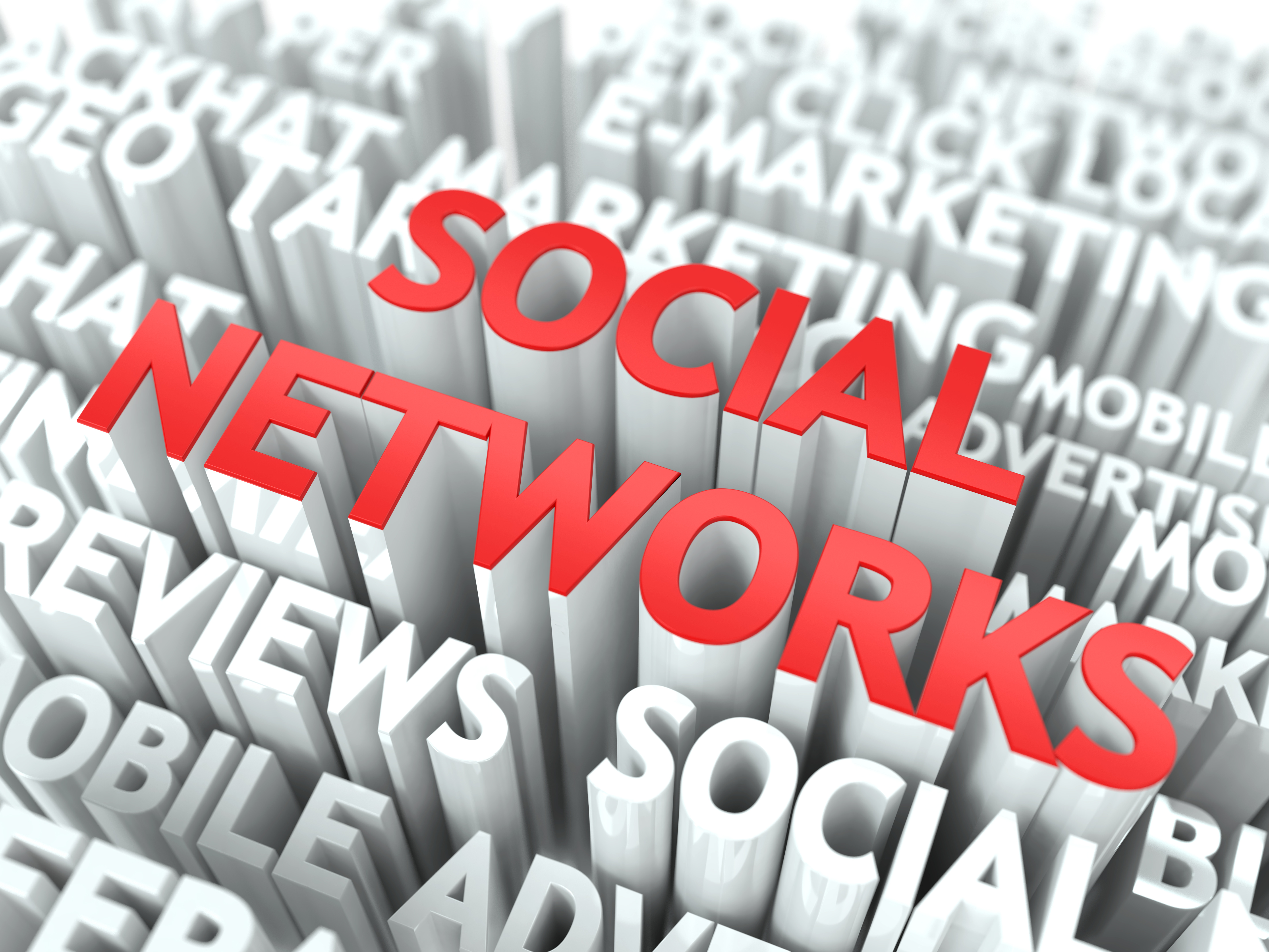 But…
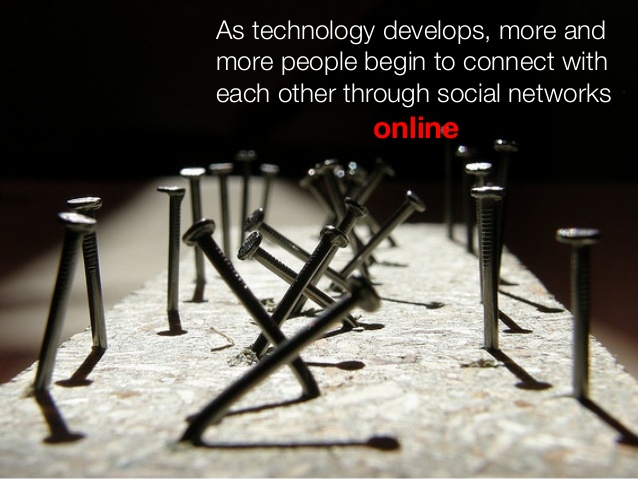 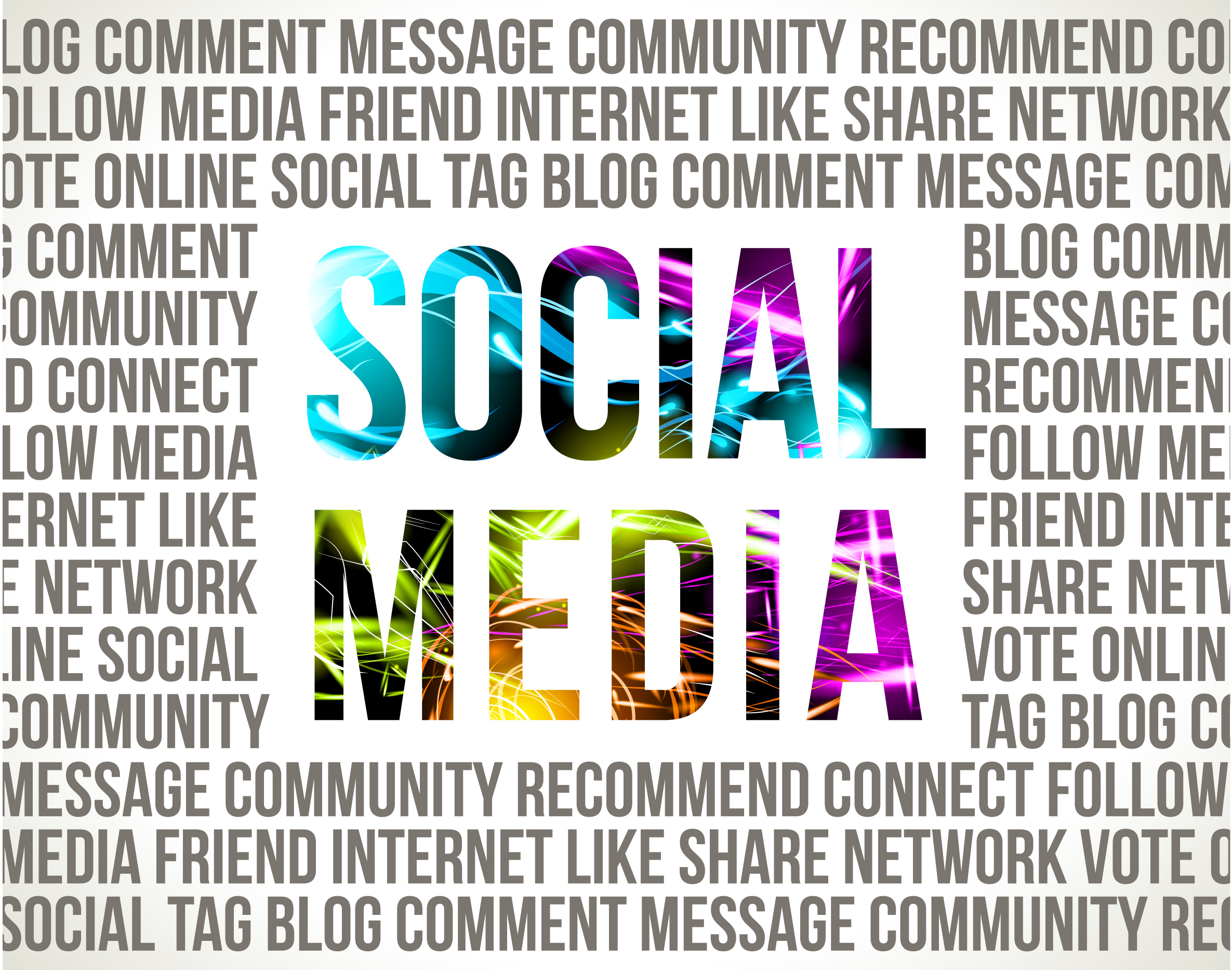 Source: Flicker
Video
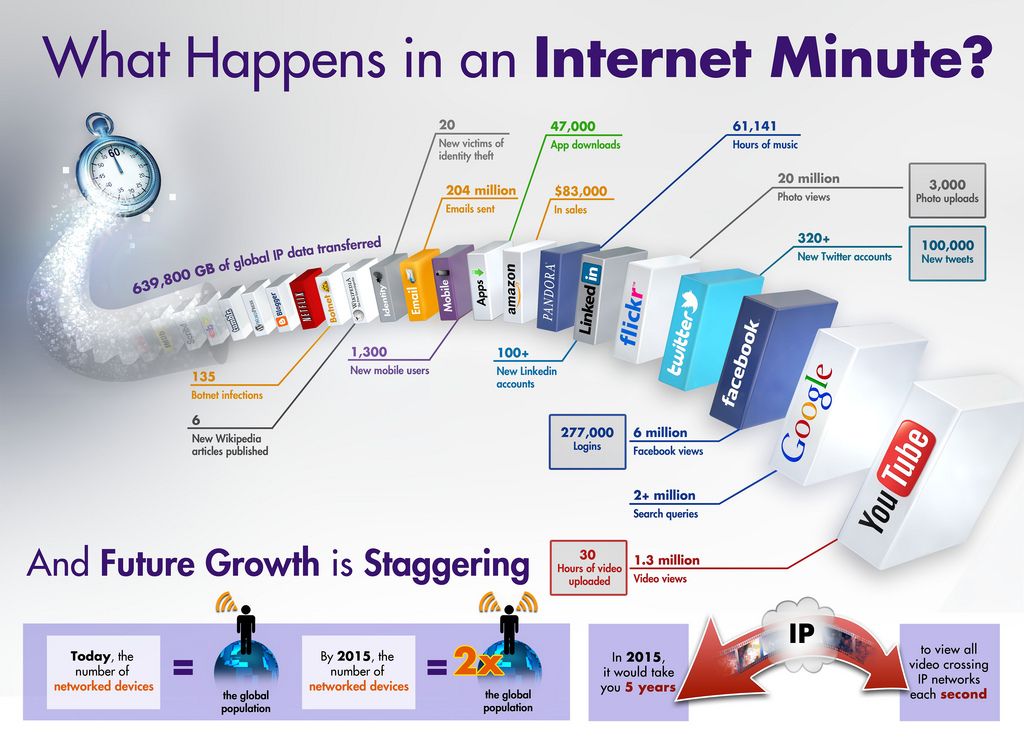 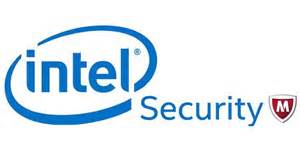 Don’t we share bit much ?
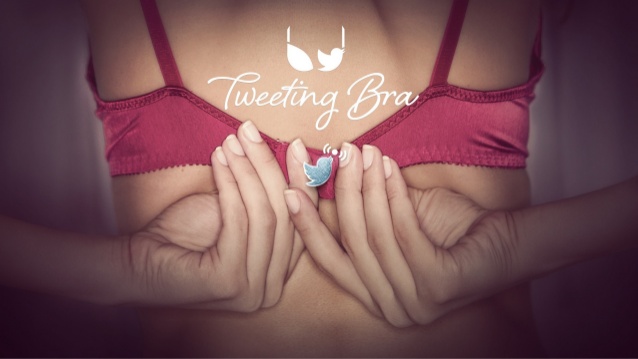 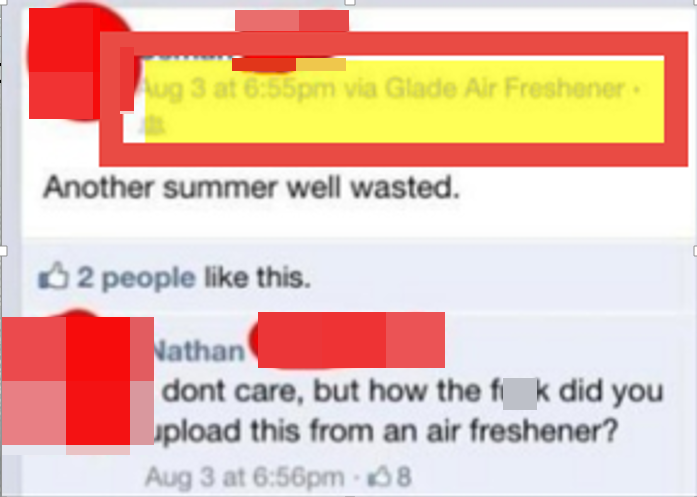 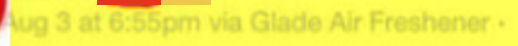 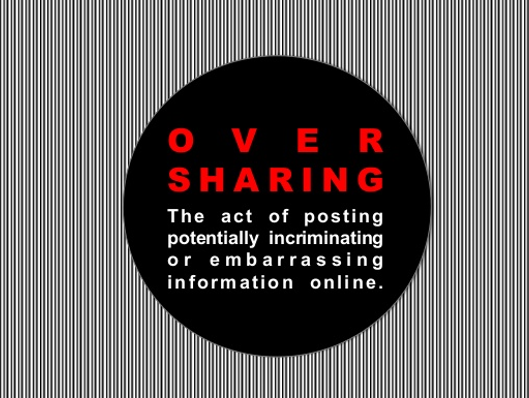 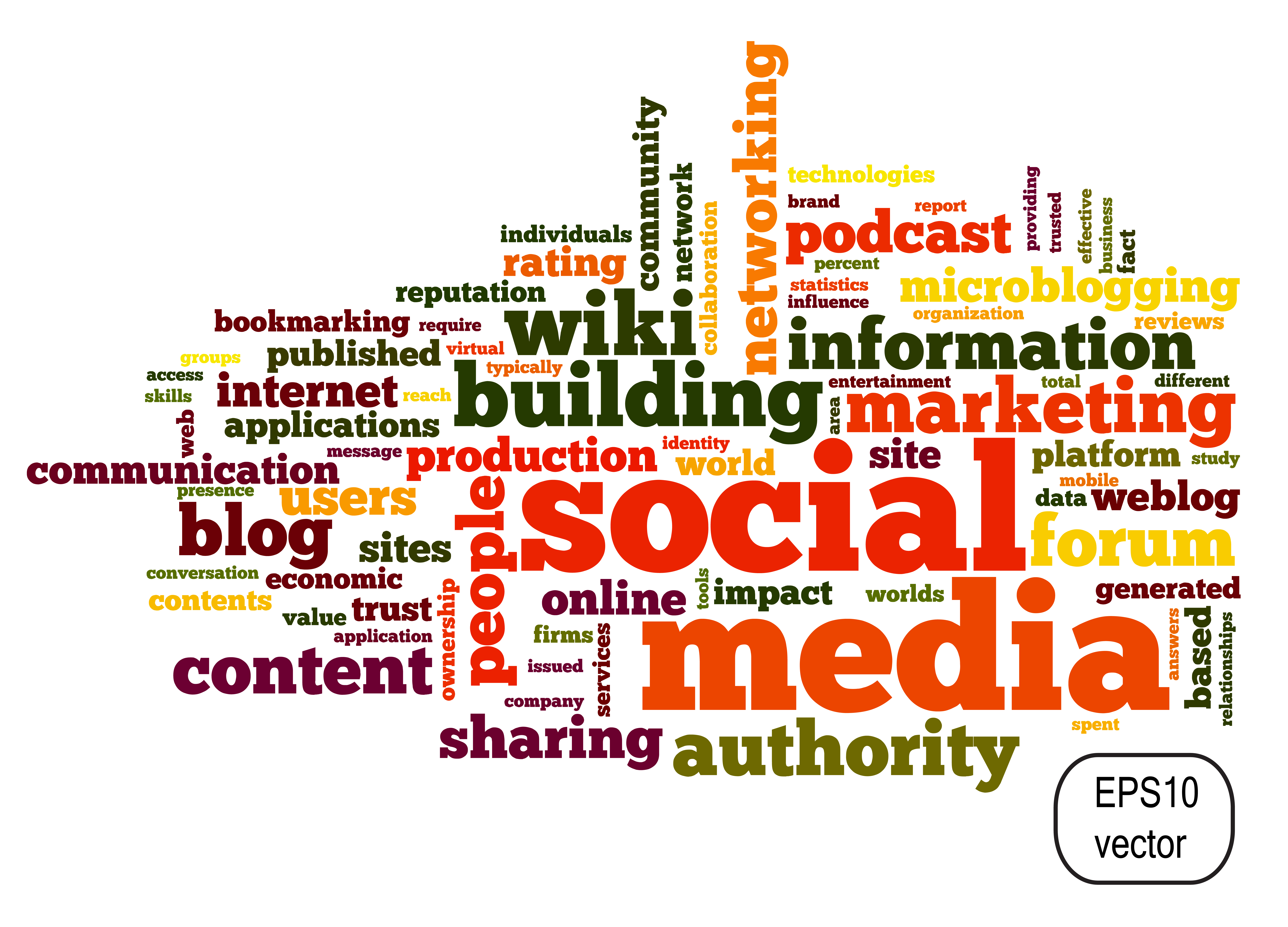 Keep in mind of those…
Stalkers
Burglaries
Cyber Bullying 
Competitors
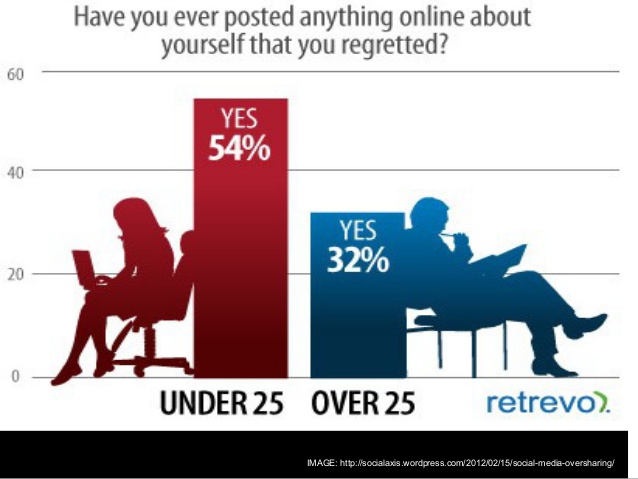 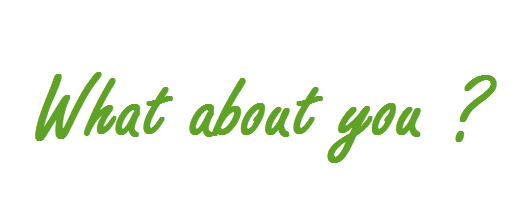 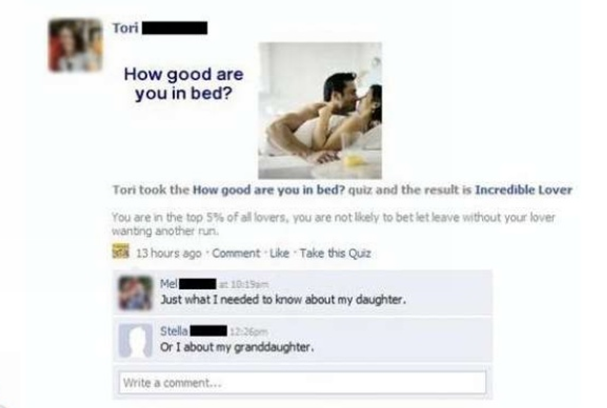 Are they serious ?
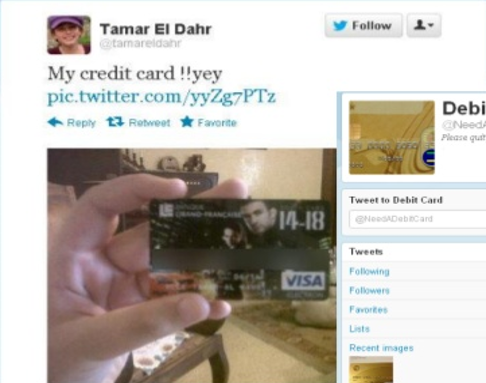 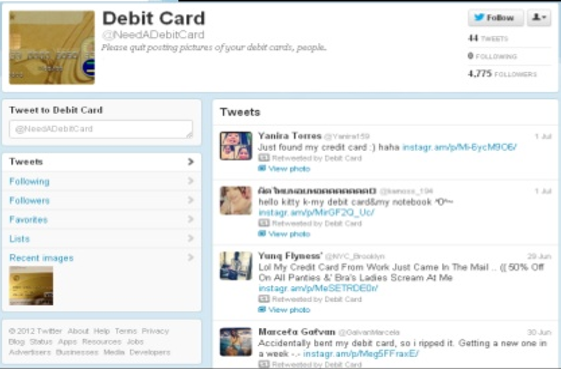 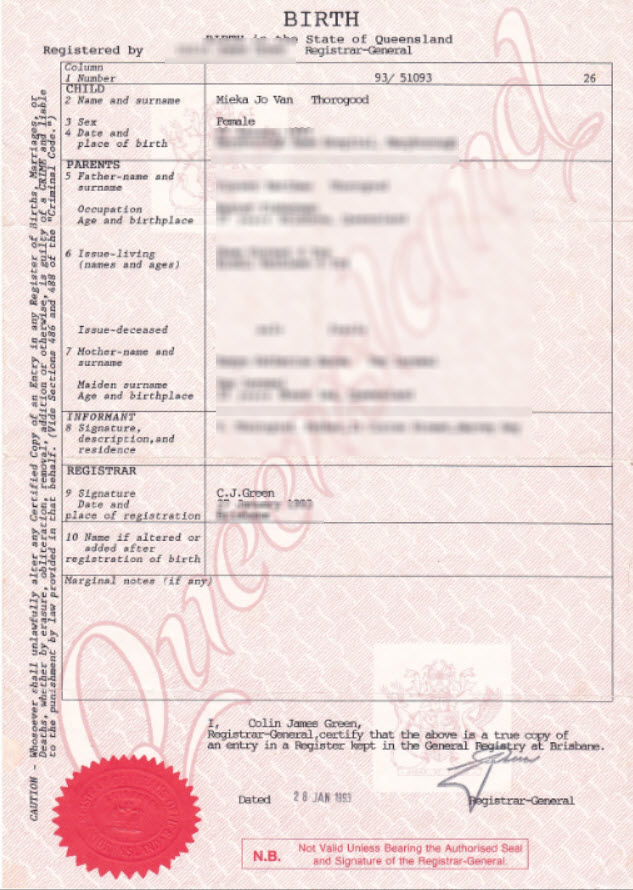 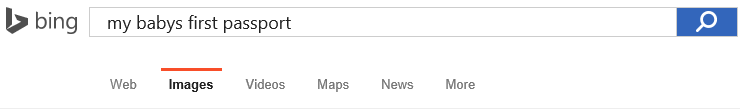 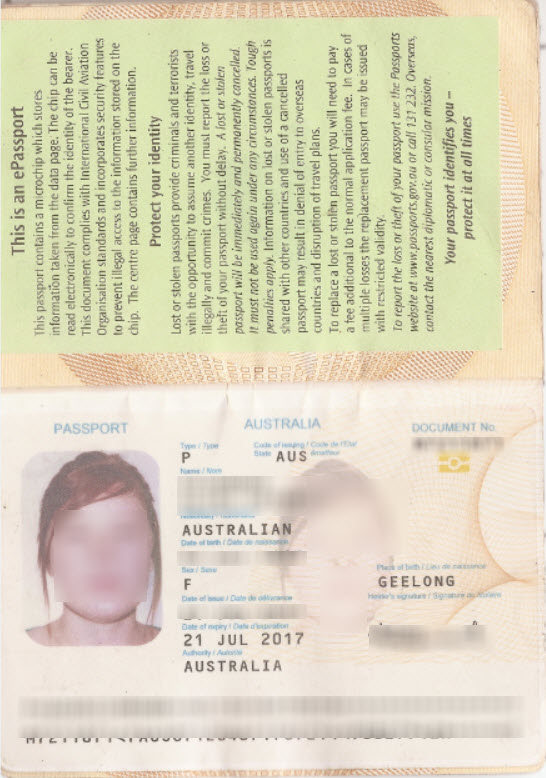 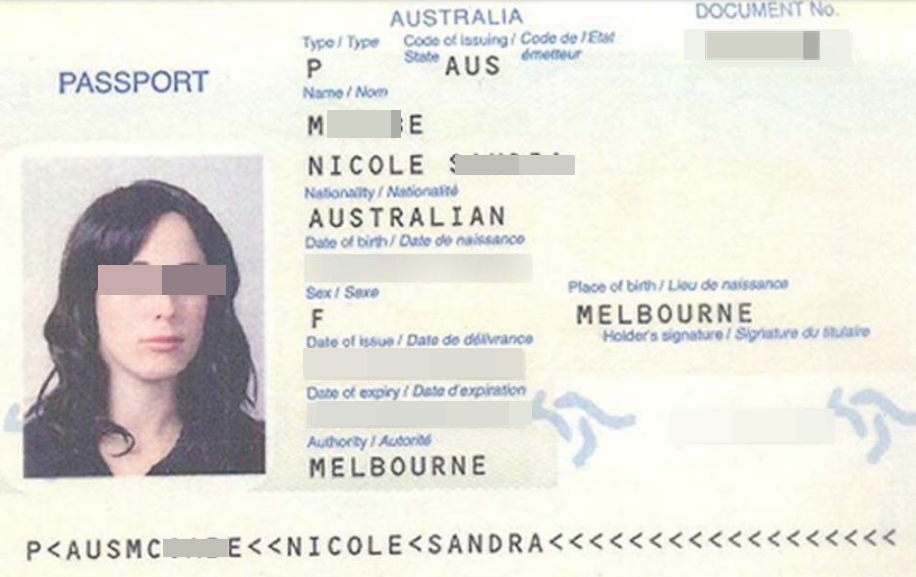 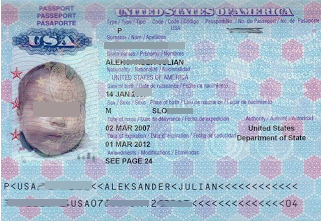 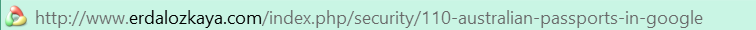 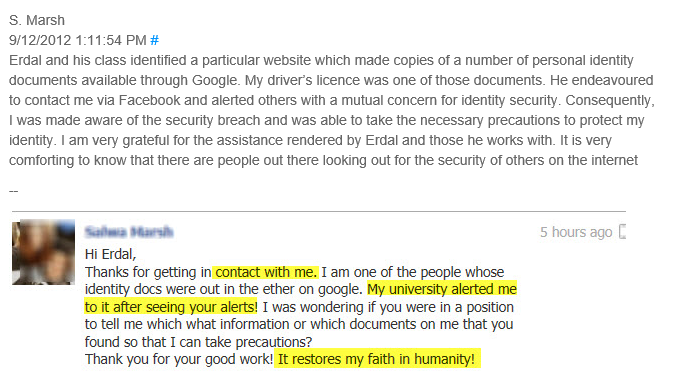 http://www.erdalozkaya.com/index.php/security/110-australian-passports-in-google
This looks “harmless “
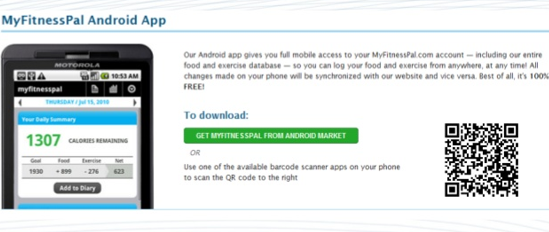 Now look again, but carefully!
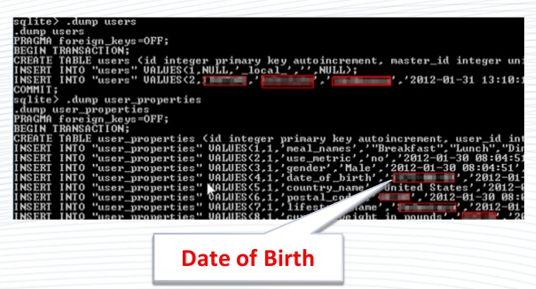 CNN app
Sometimes the server response tells you interesting details
Email and IP address
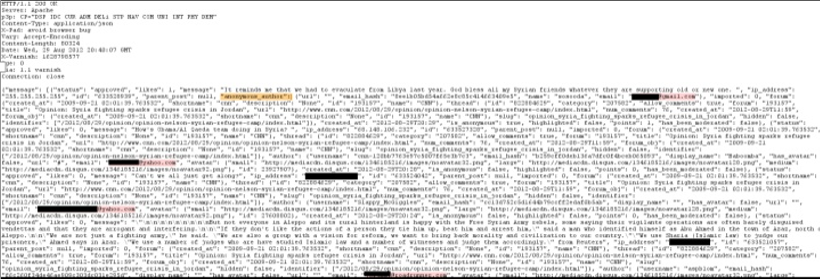 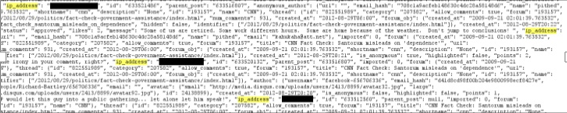 Your Unique Device Identifier
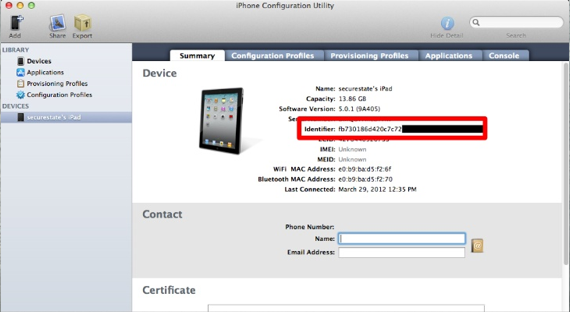 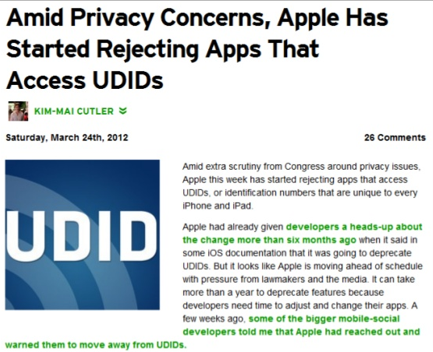 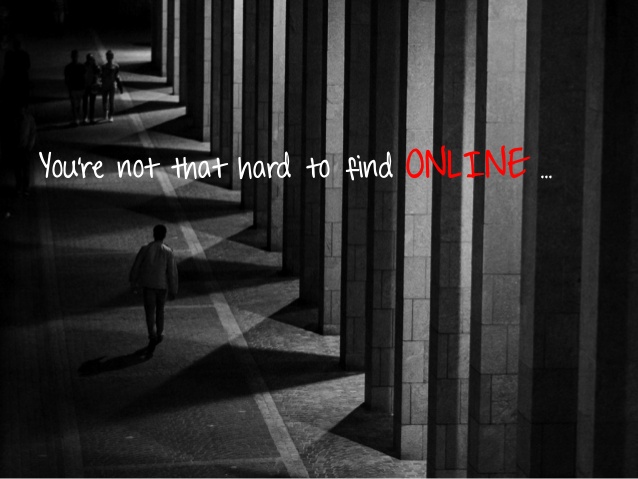 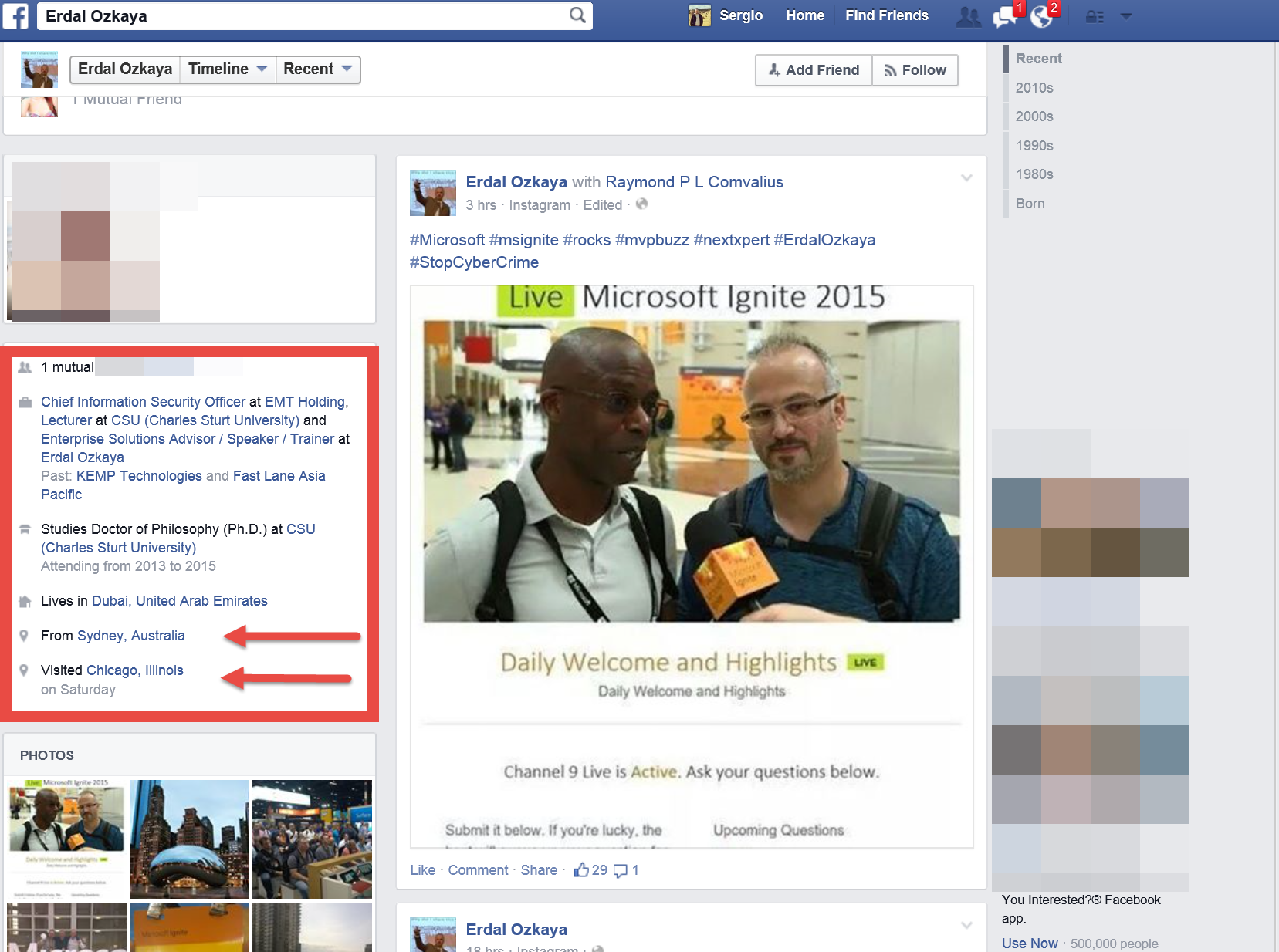 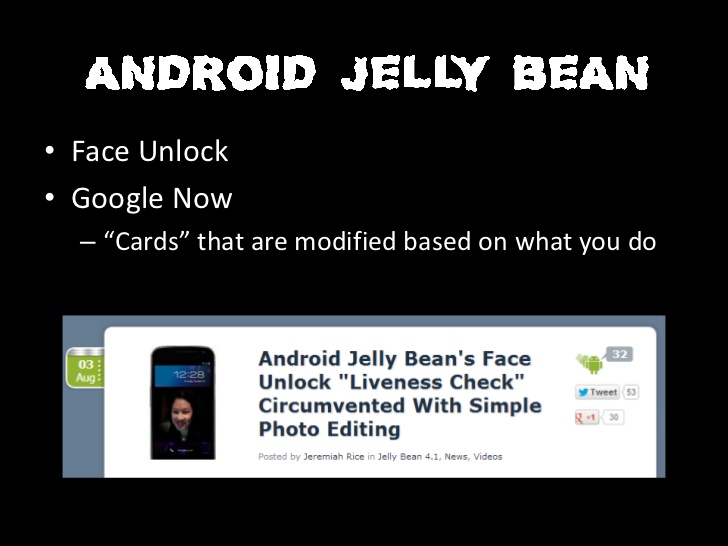 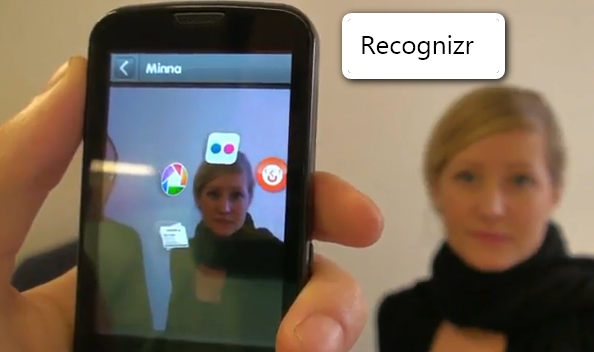 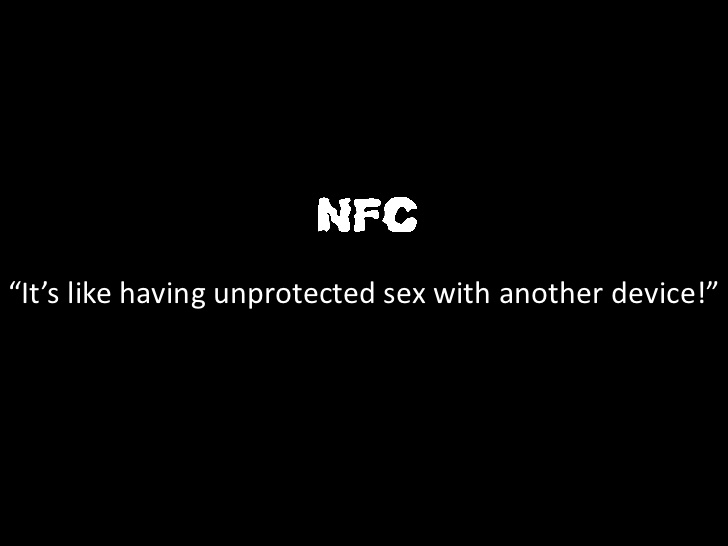 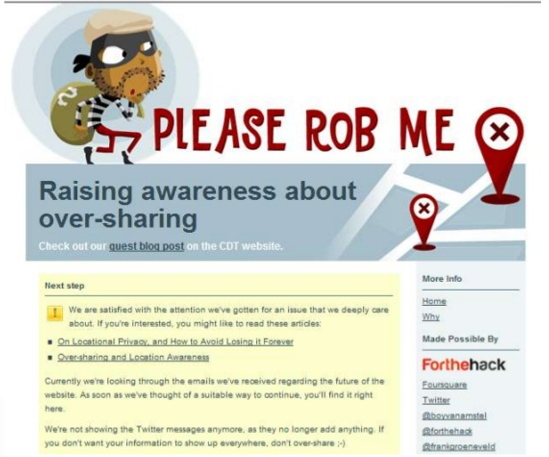 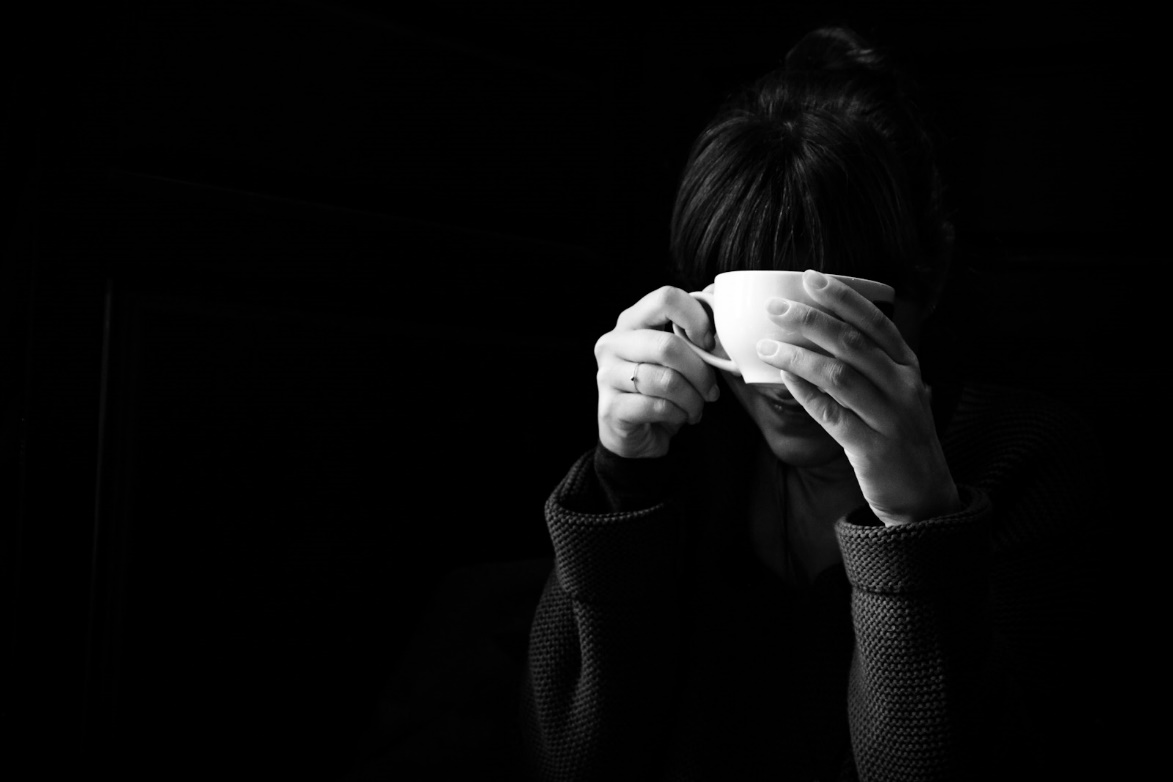 GeotaggingCreepy or What!
More and more cameras have GPS built right into them
The moment you take a photo, your camera records exactly where you took it
You can then locate the co-ordinates in you favourite mapping tool
Then I can Find You…
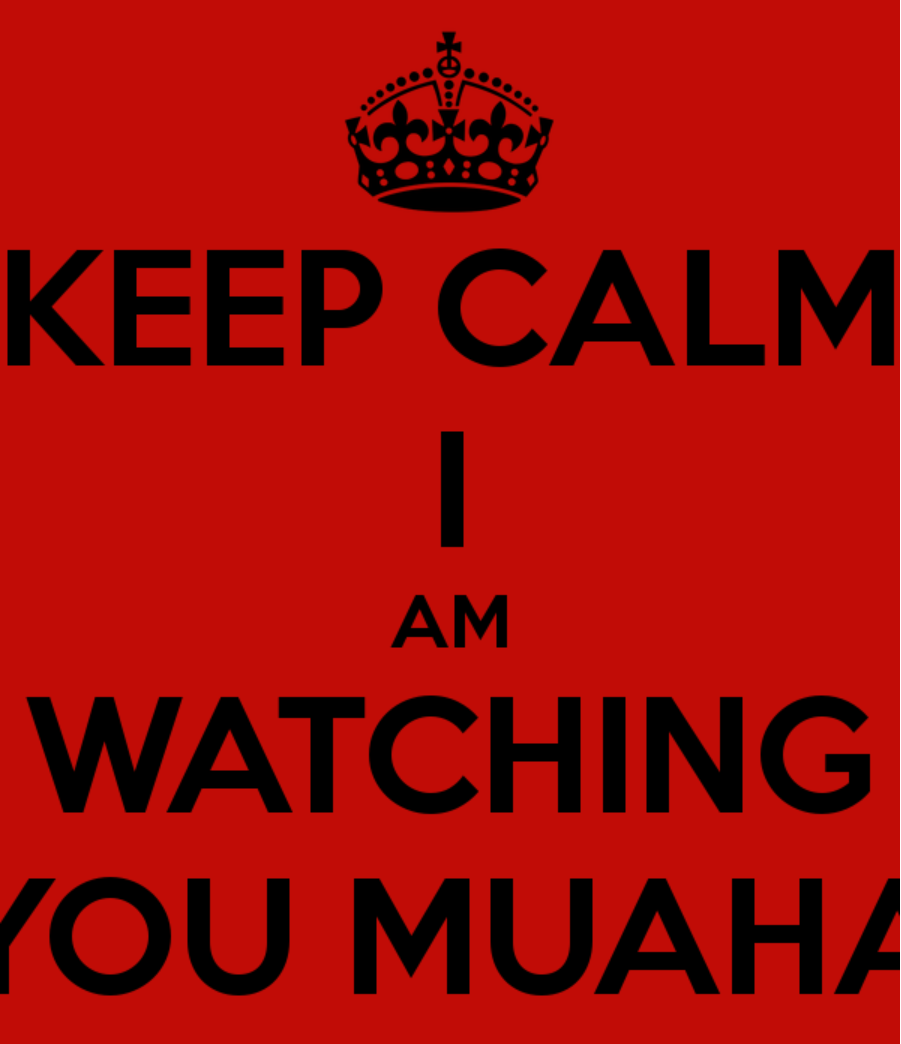 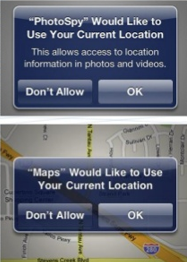 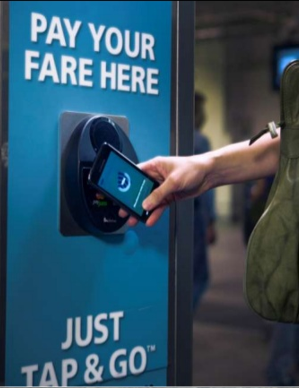 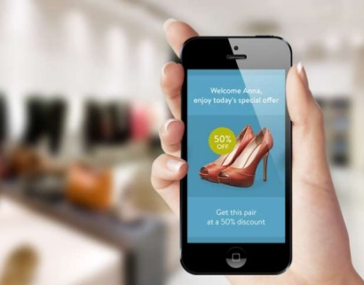 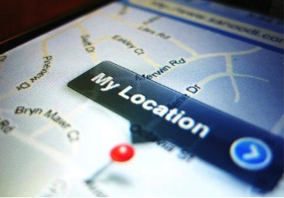 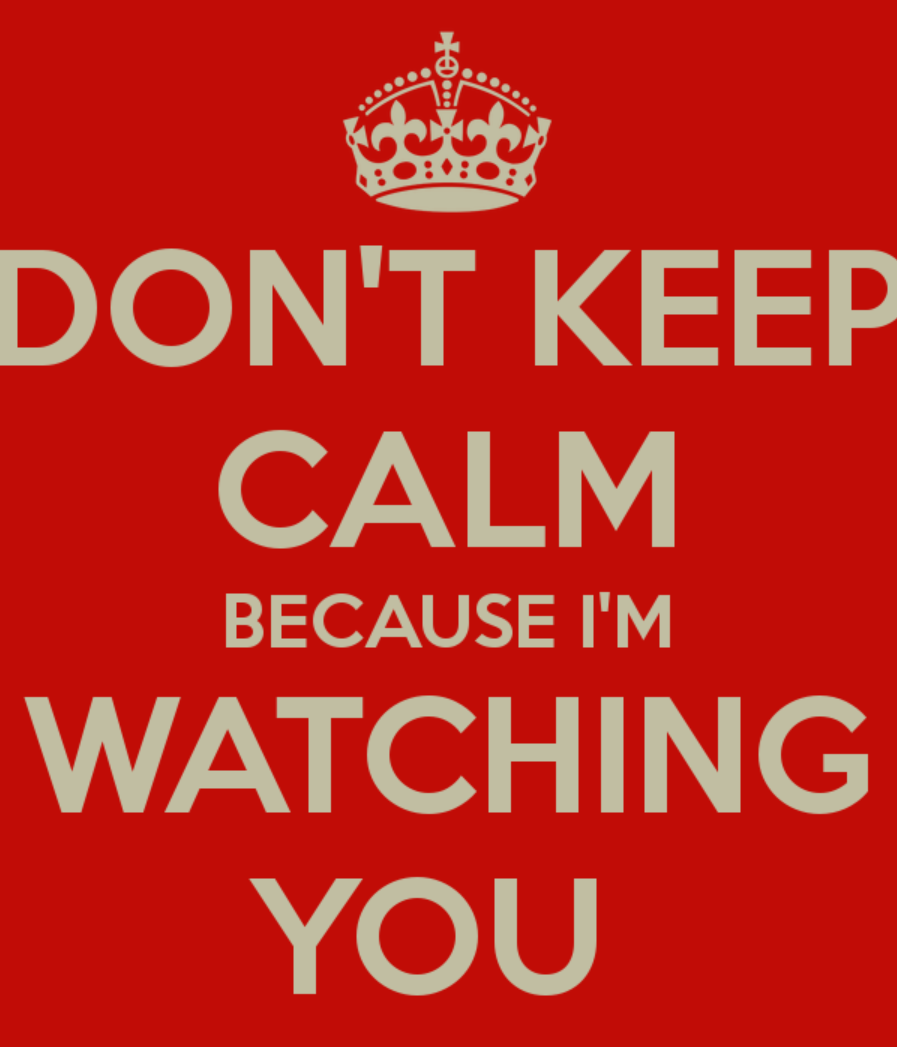 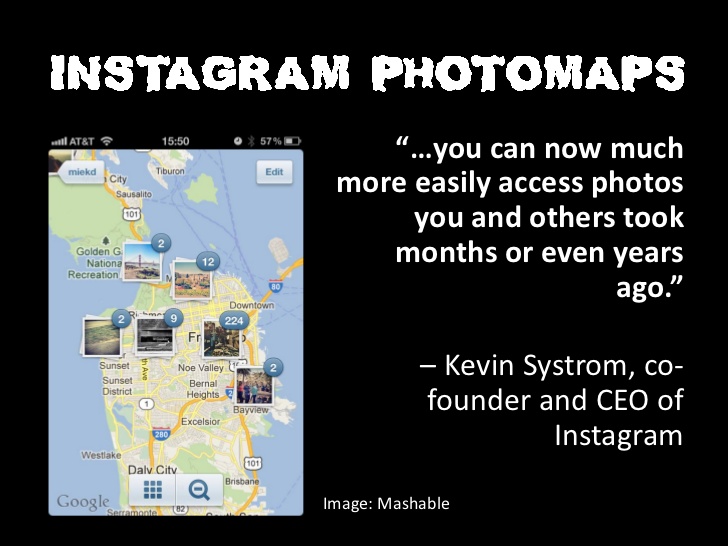 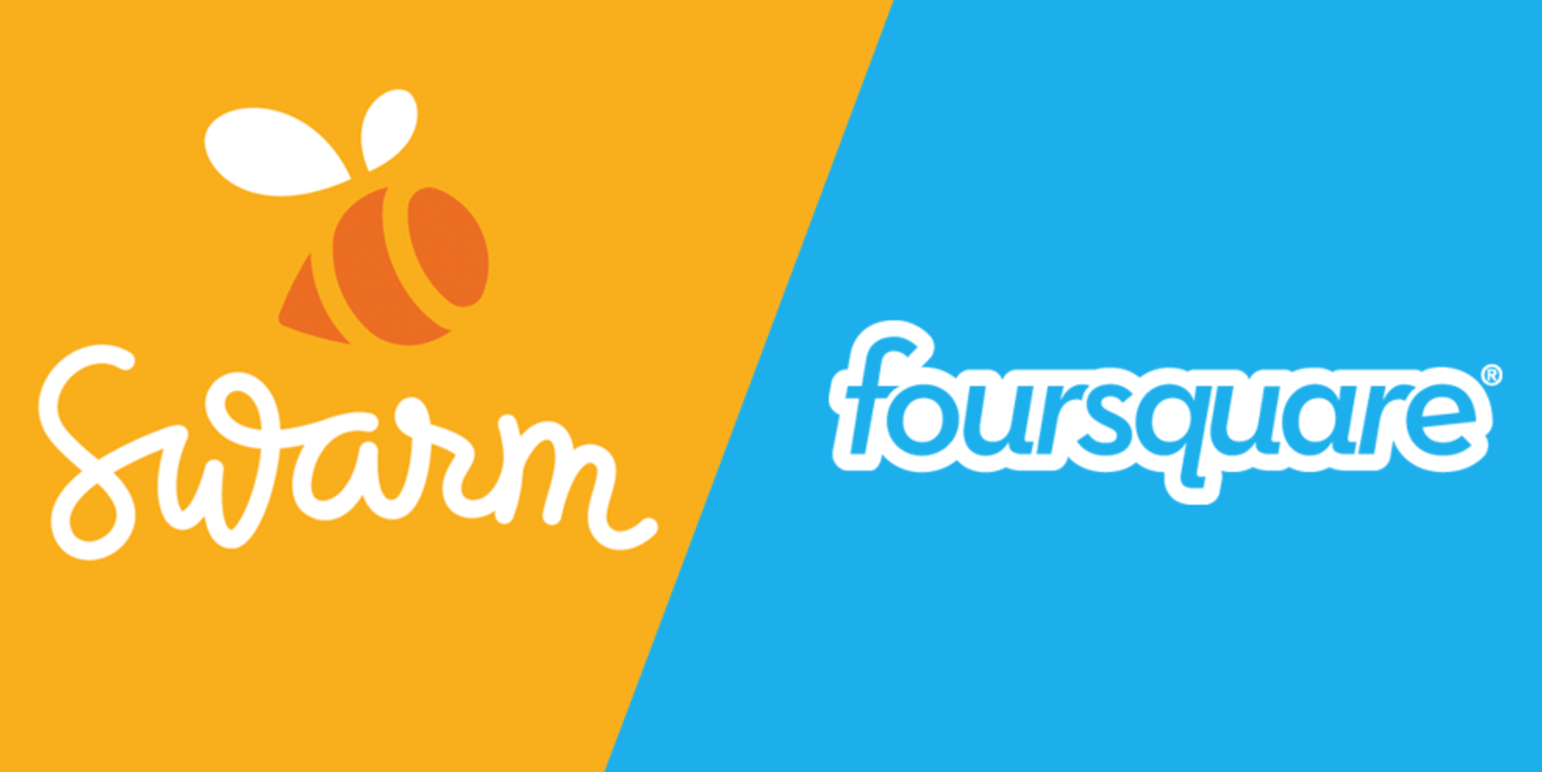 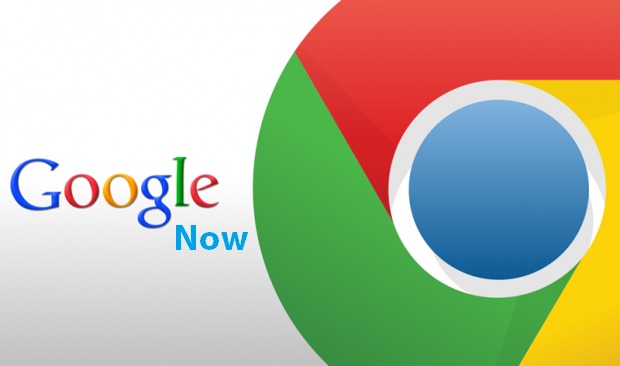 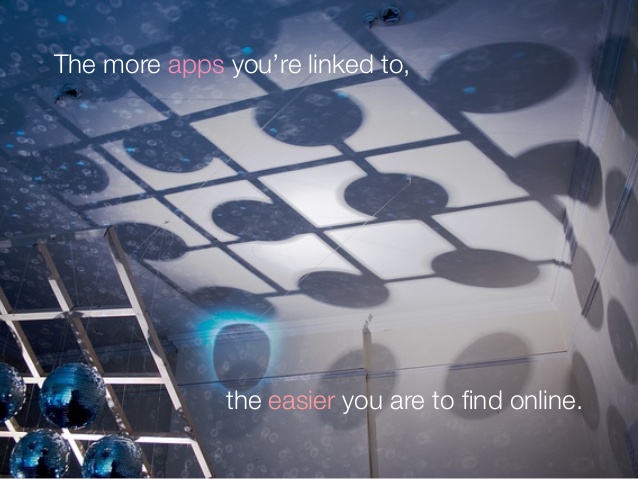 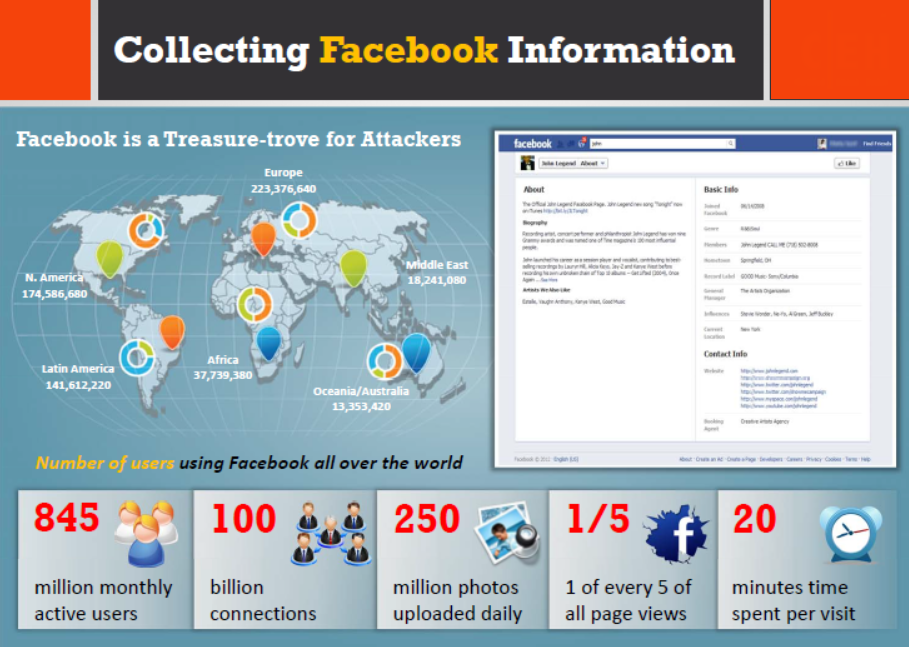 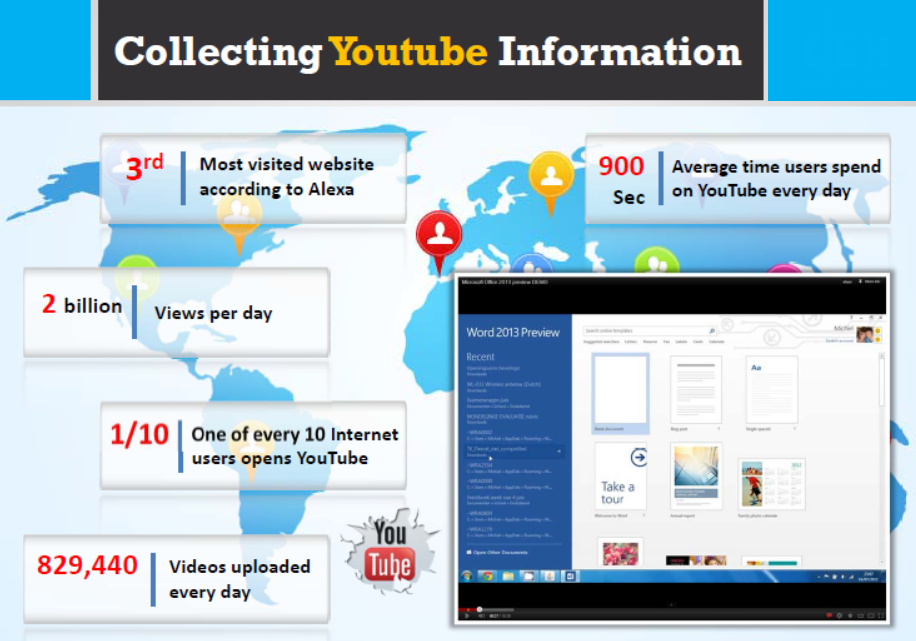 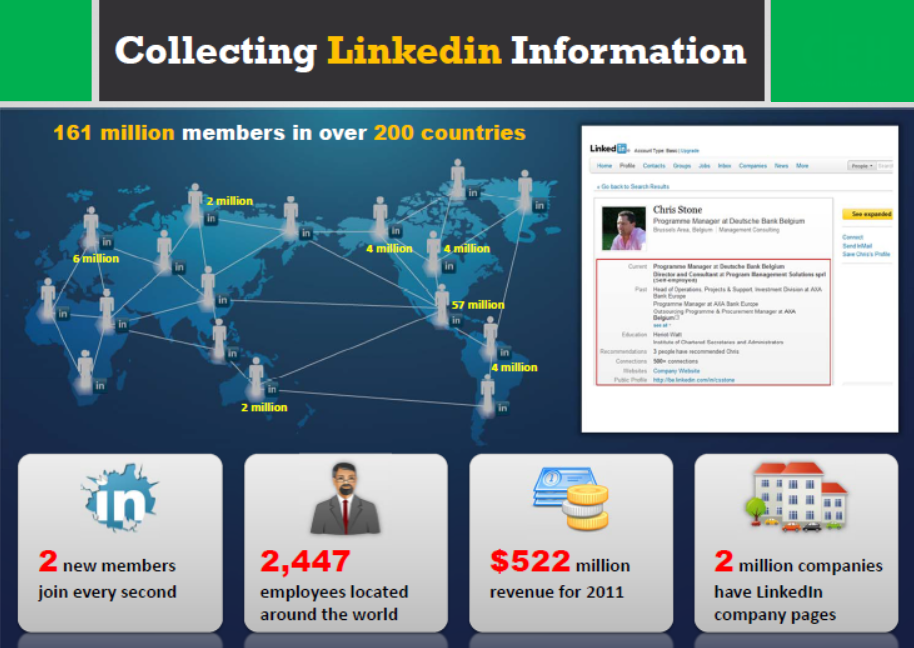 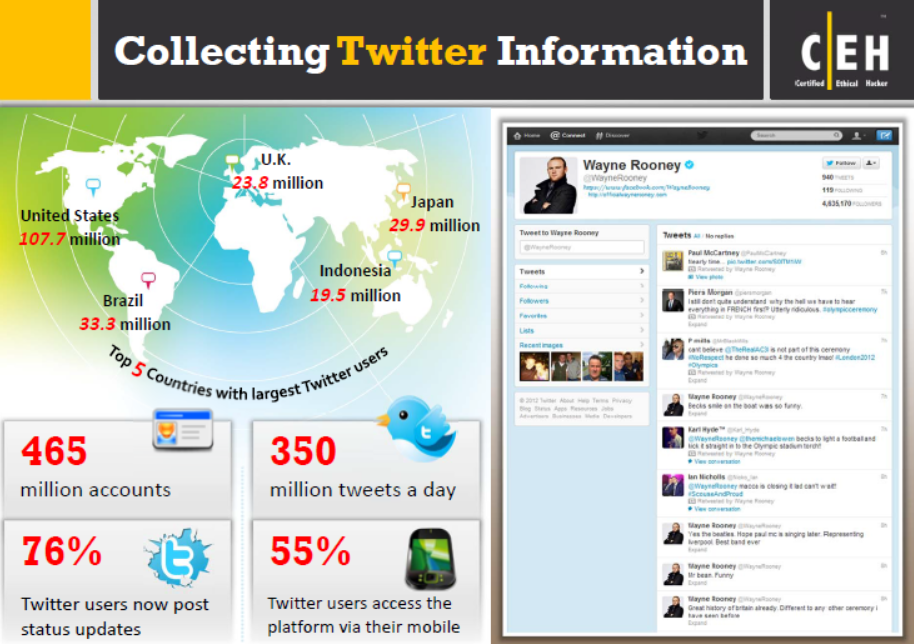 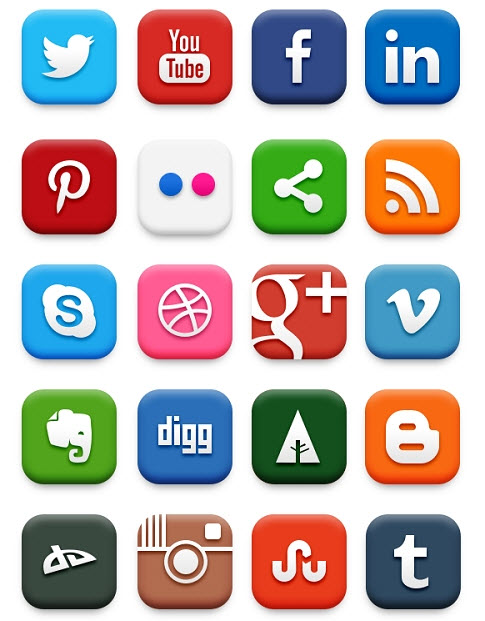 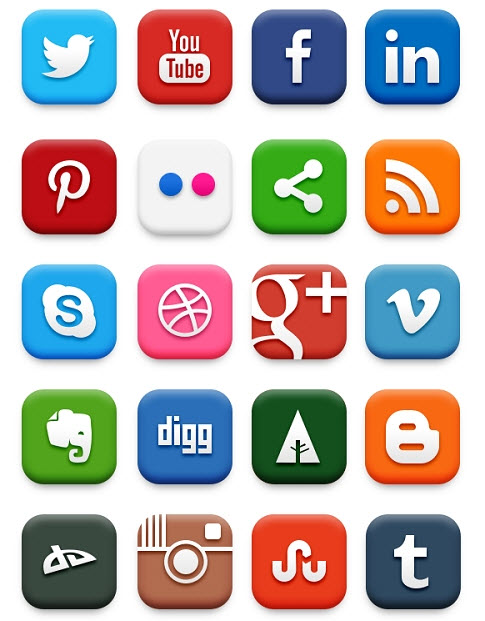 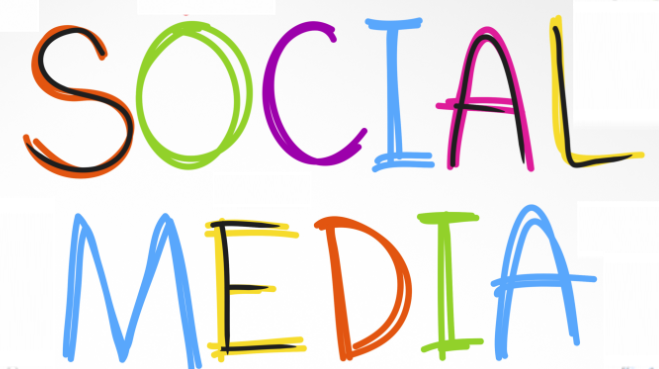 Social Media has become a HUGE part of our lives.
Demo
Speaker name
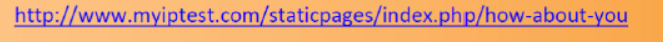 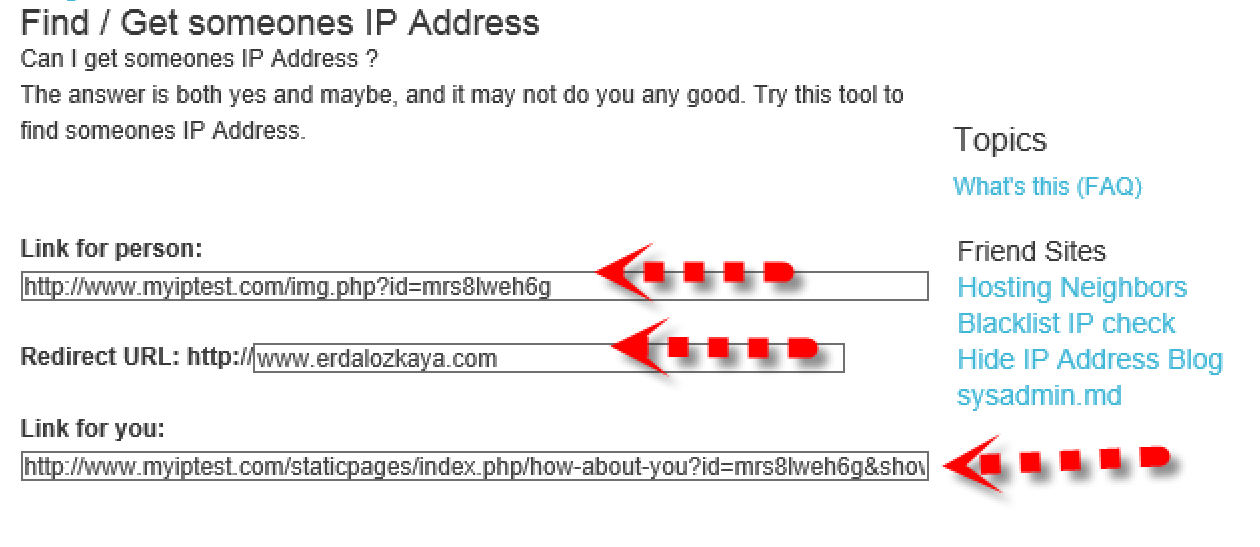 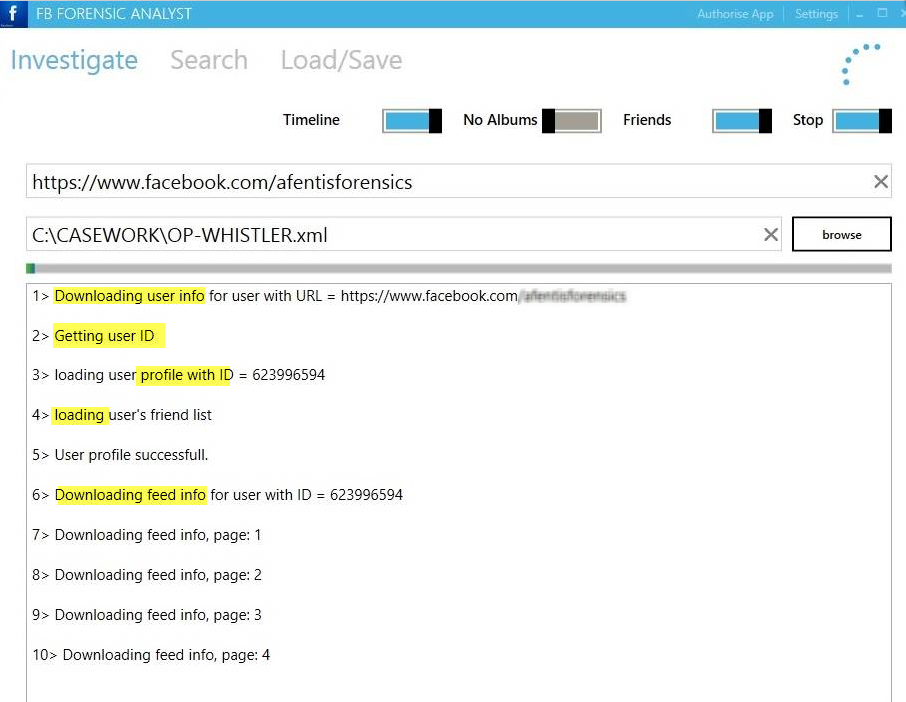 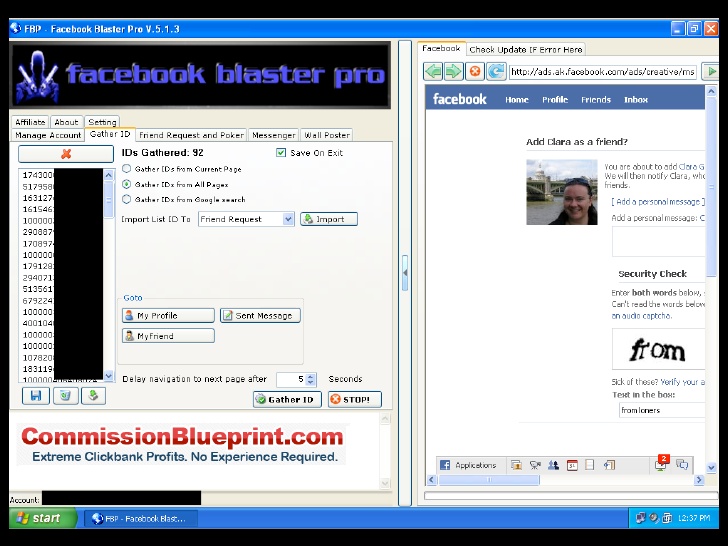 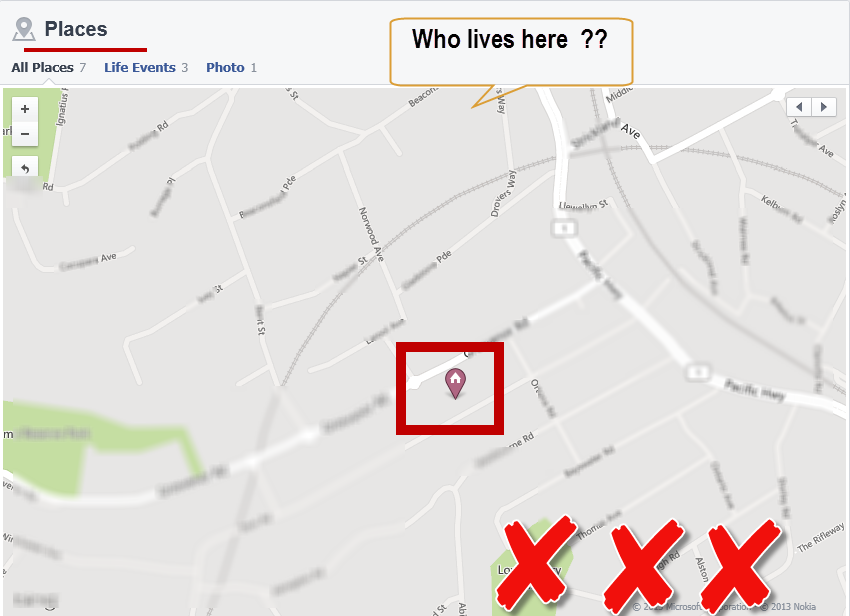 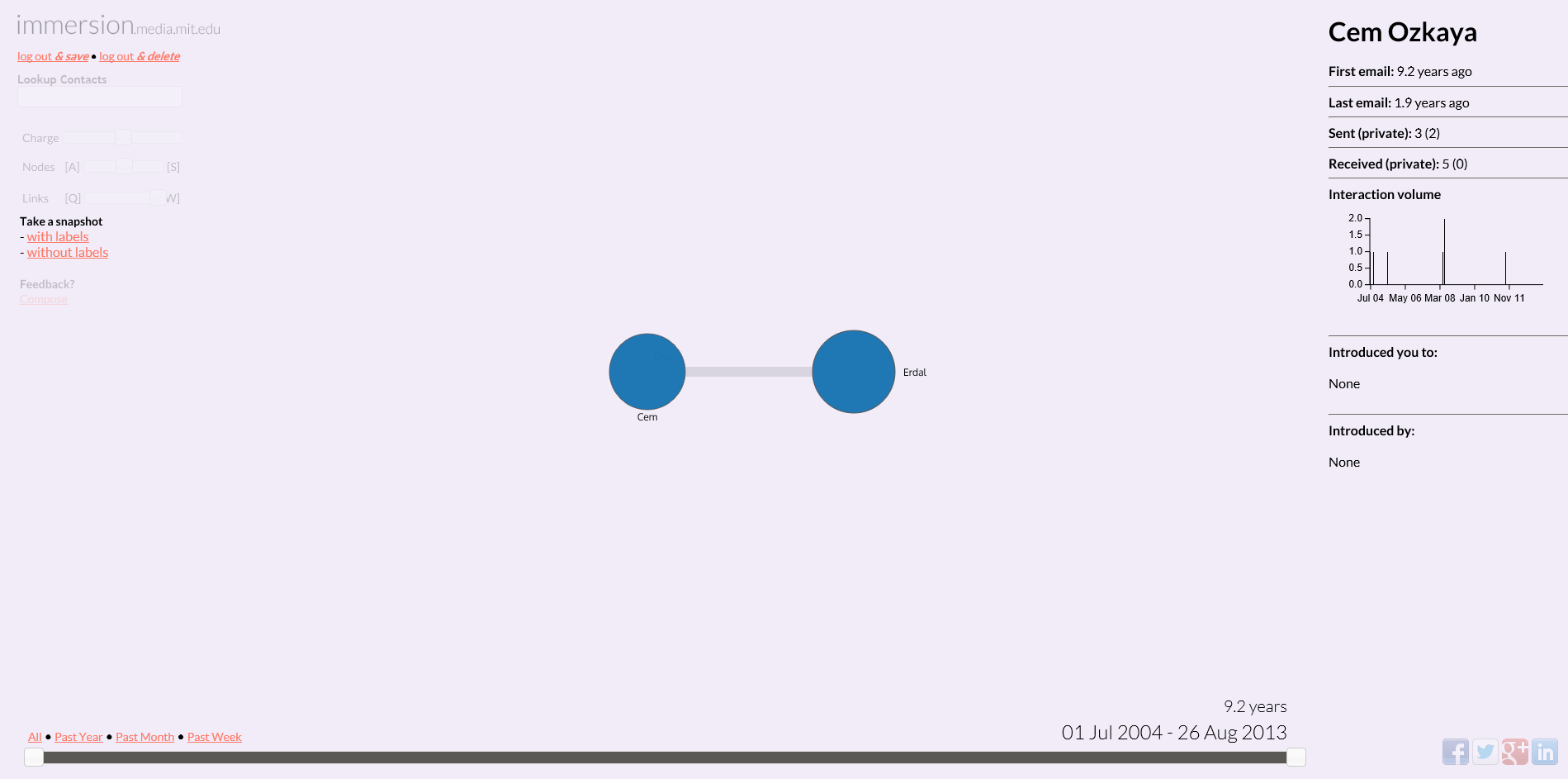 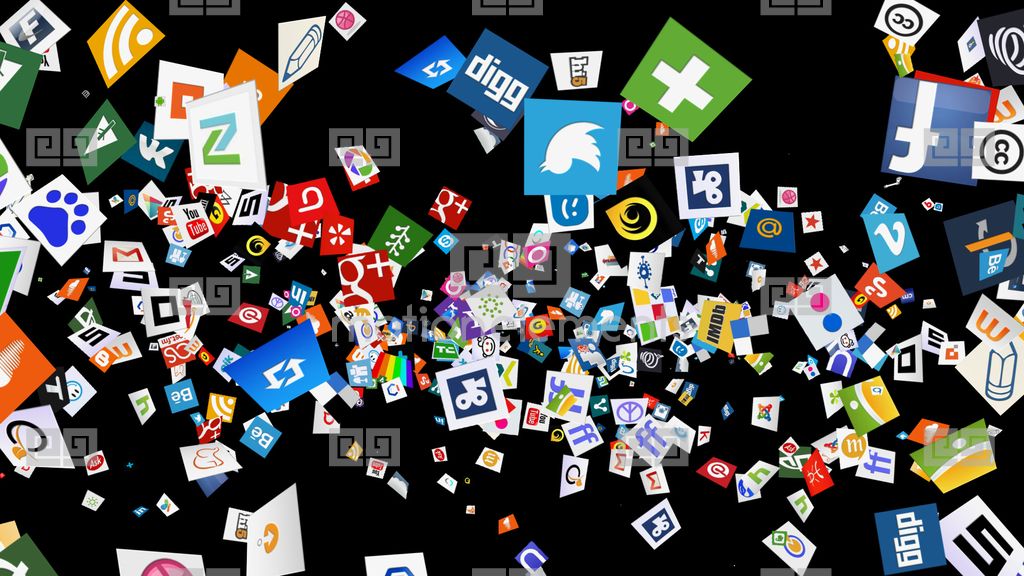 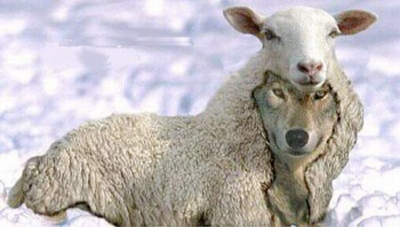 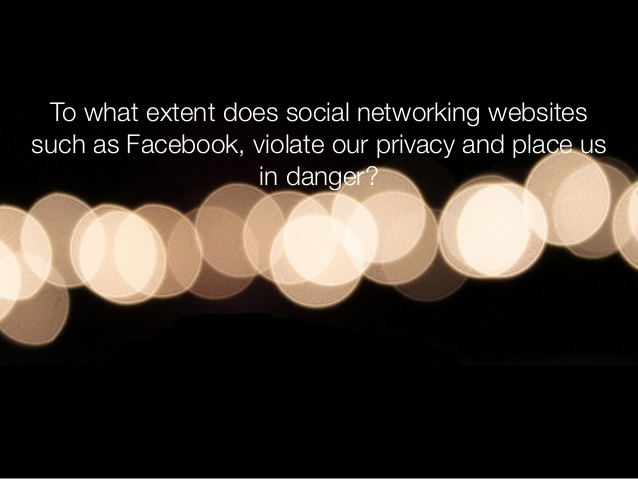 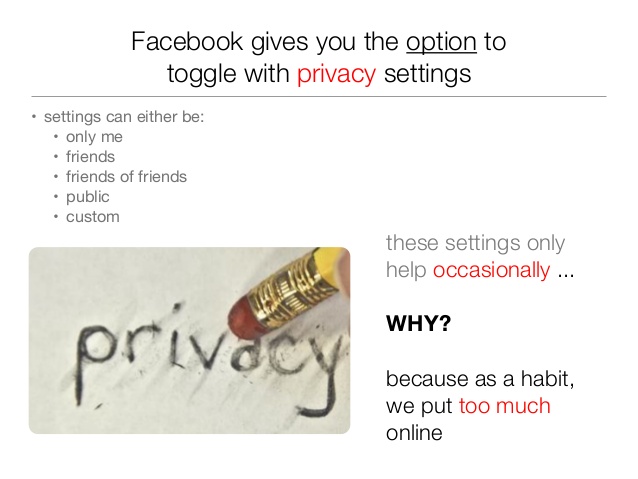 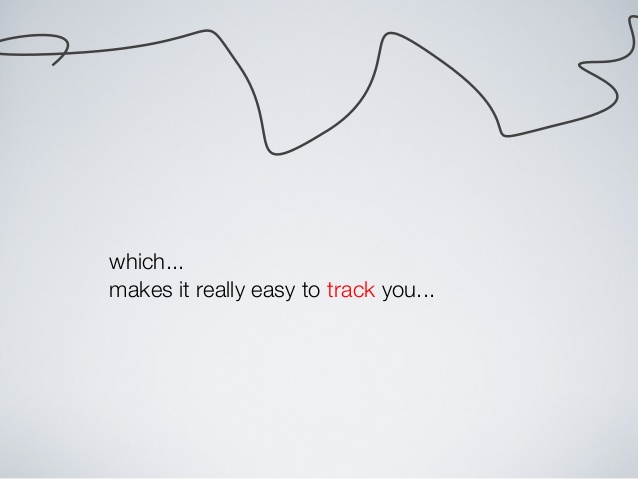 Even him…
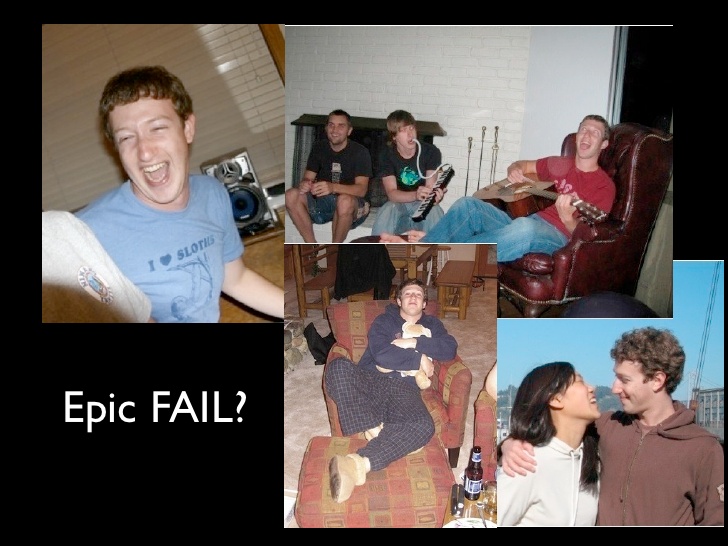 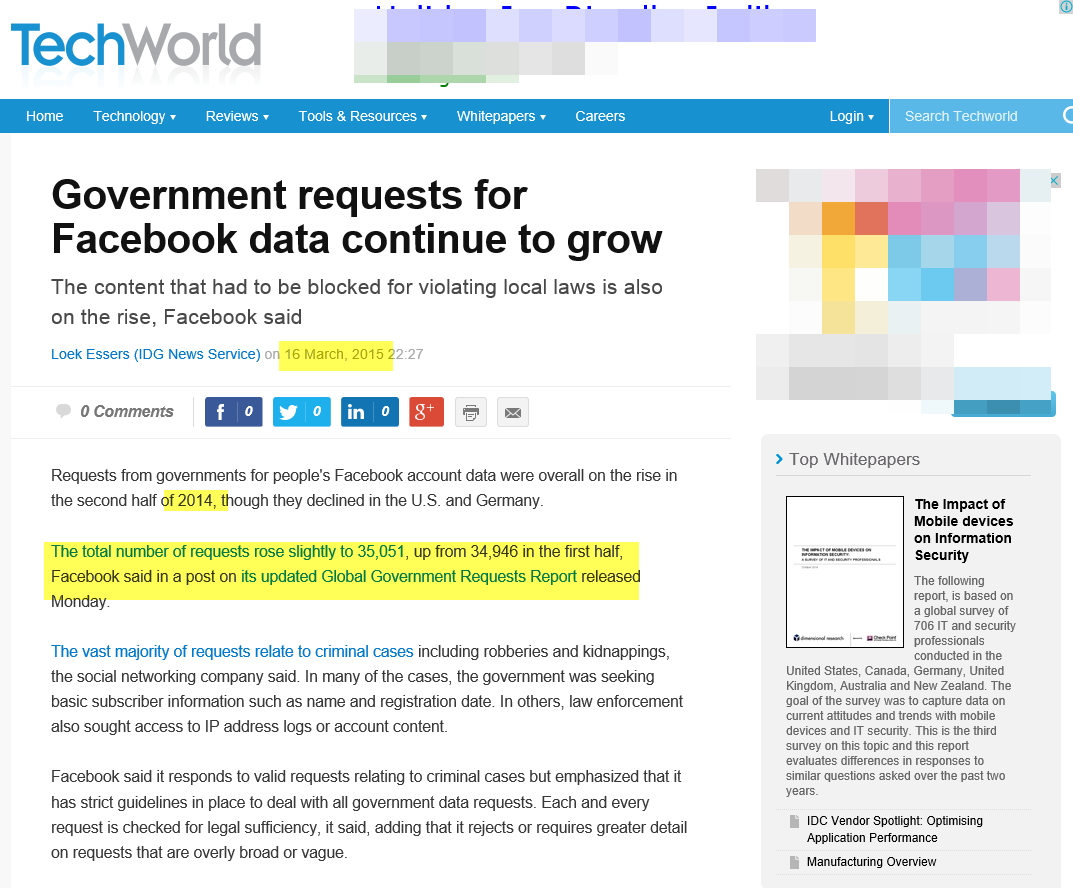 You’re liable on what you post!
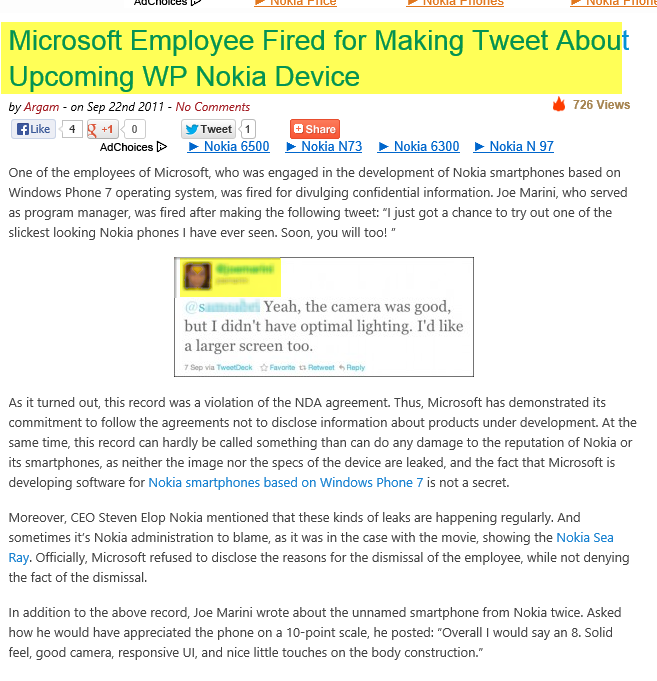 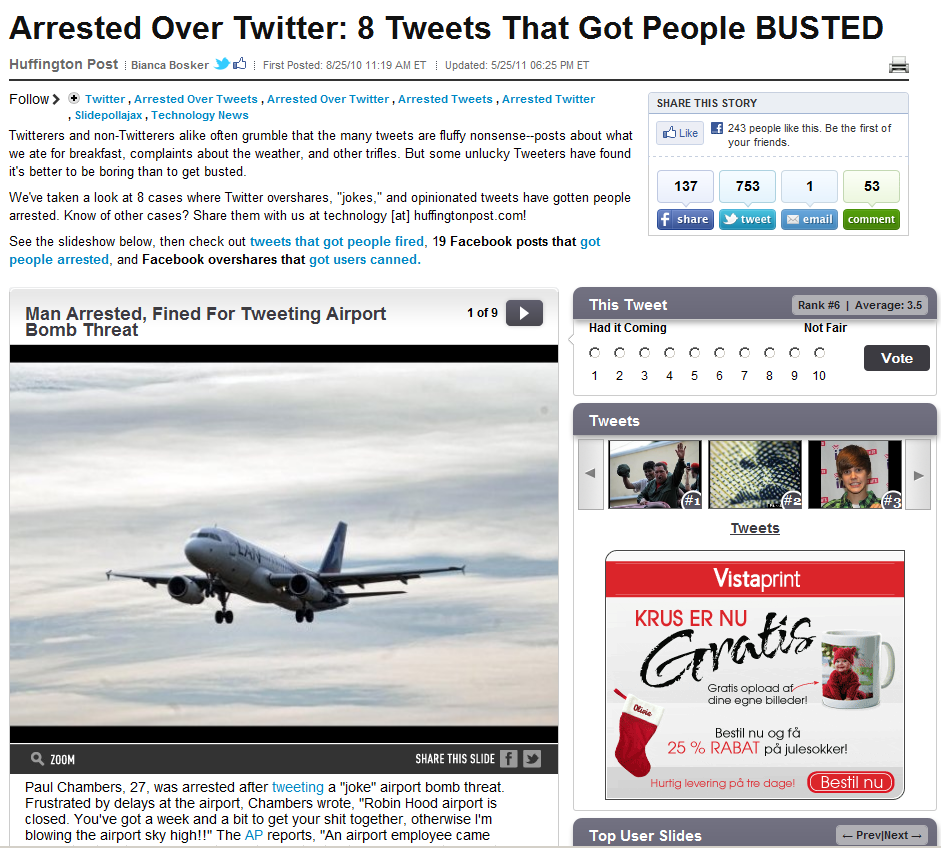 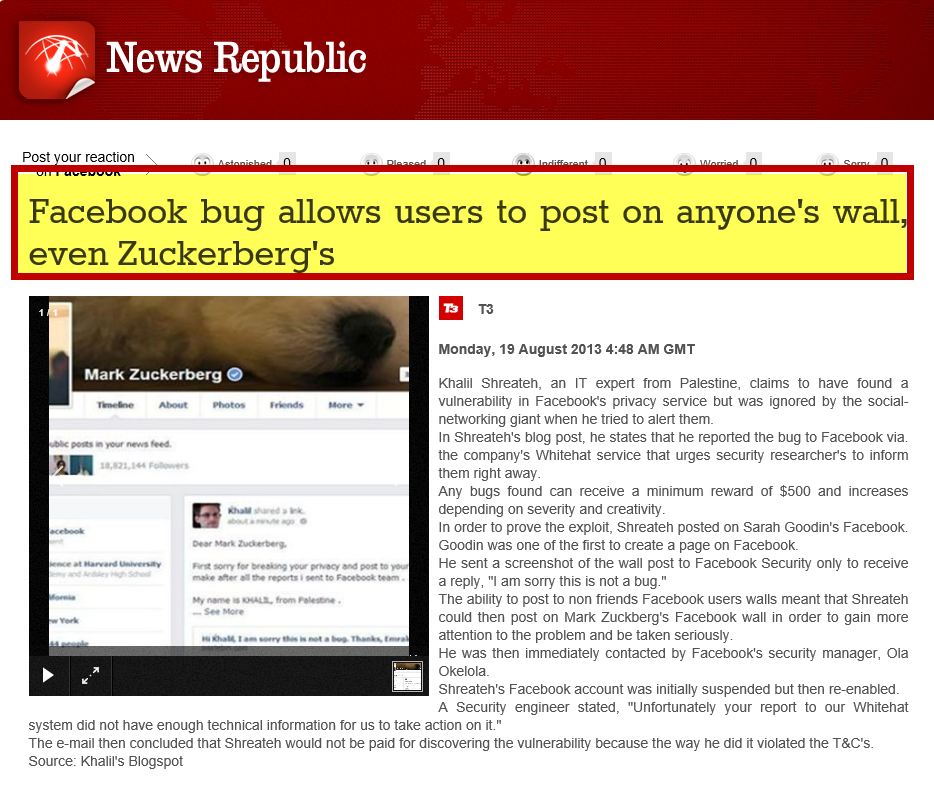 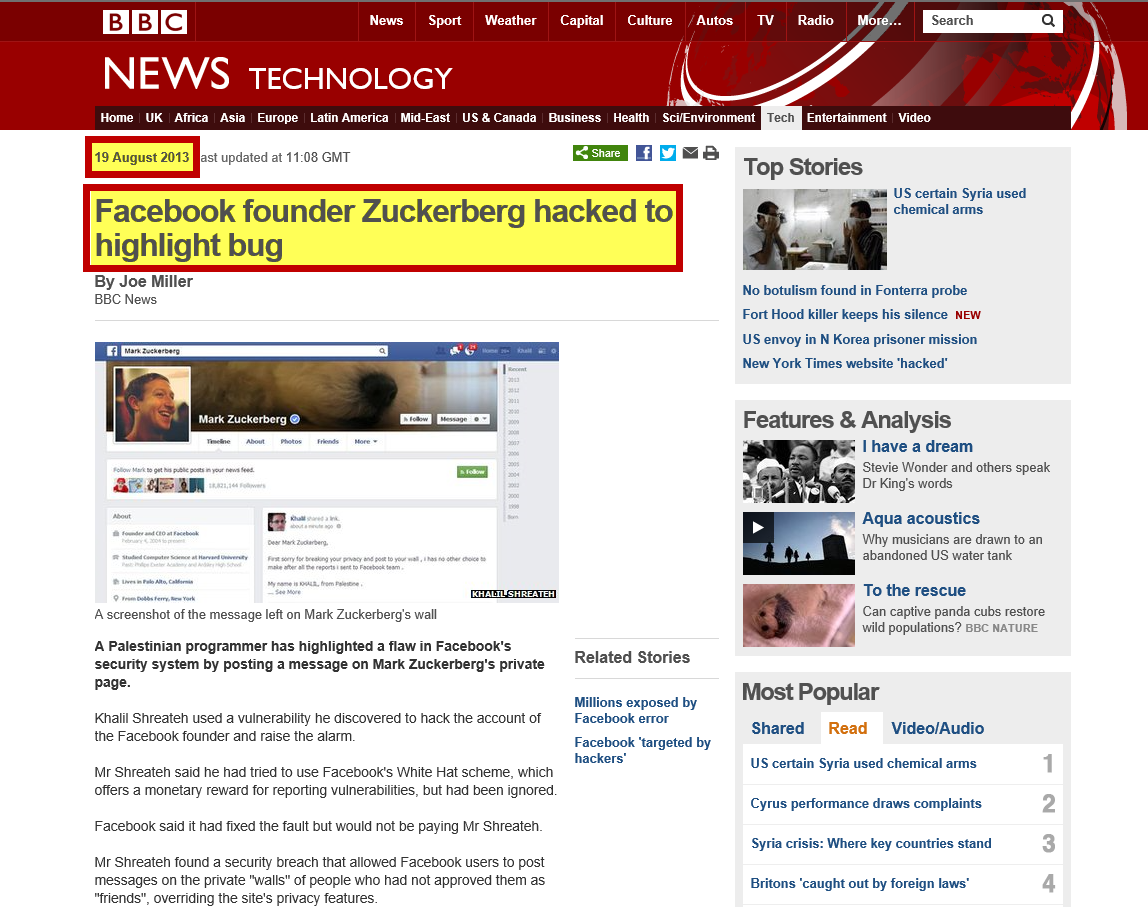 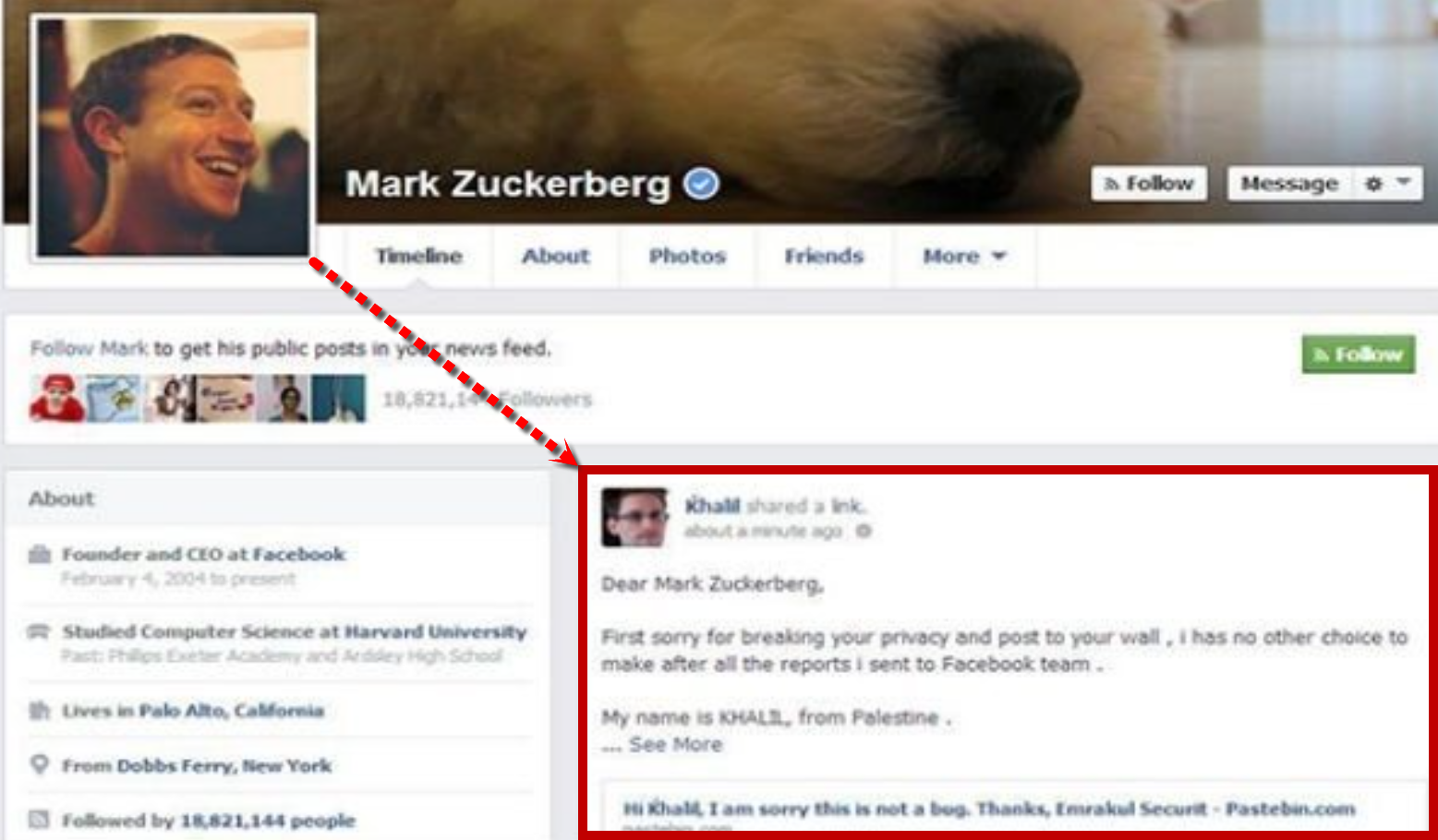 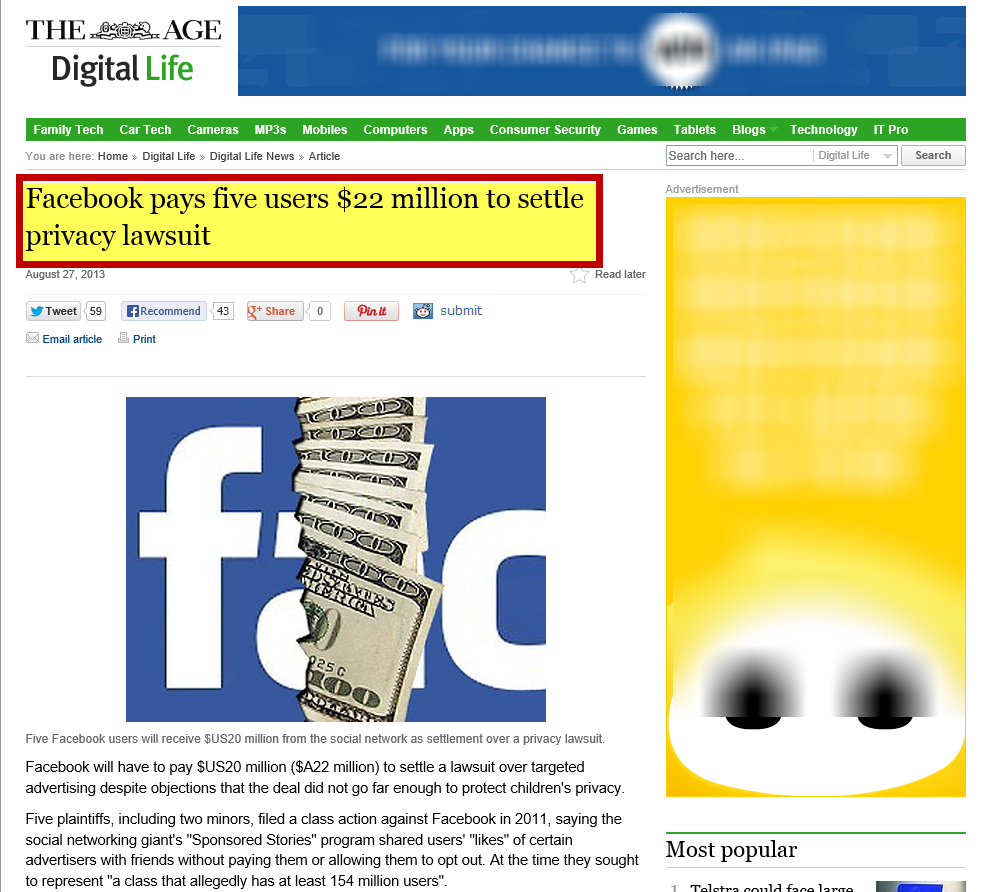 Social Network Addiction is No Joke!
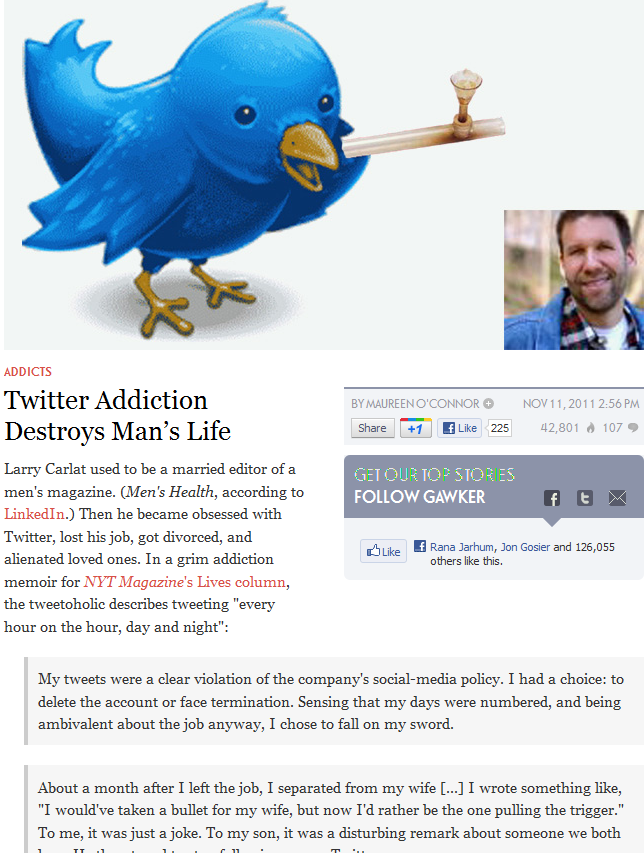 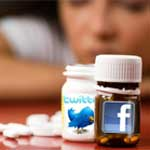 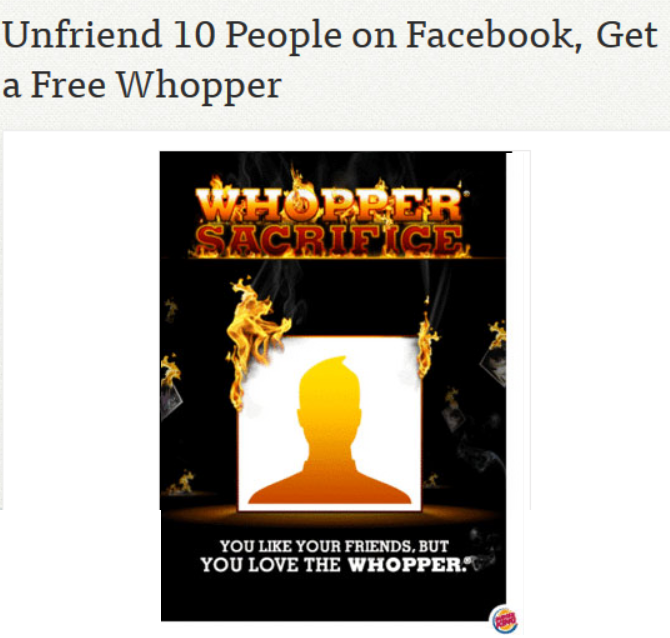 THE END !!!
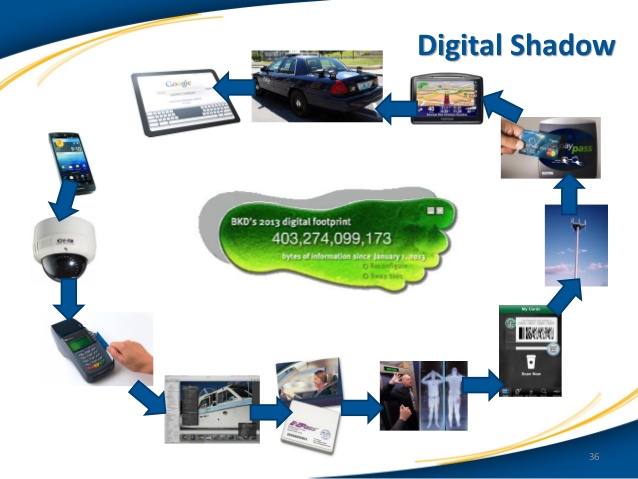 Please don’t forget to like us 
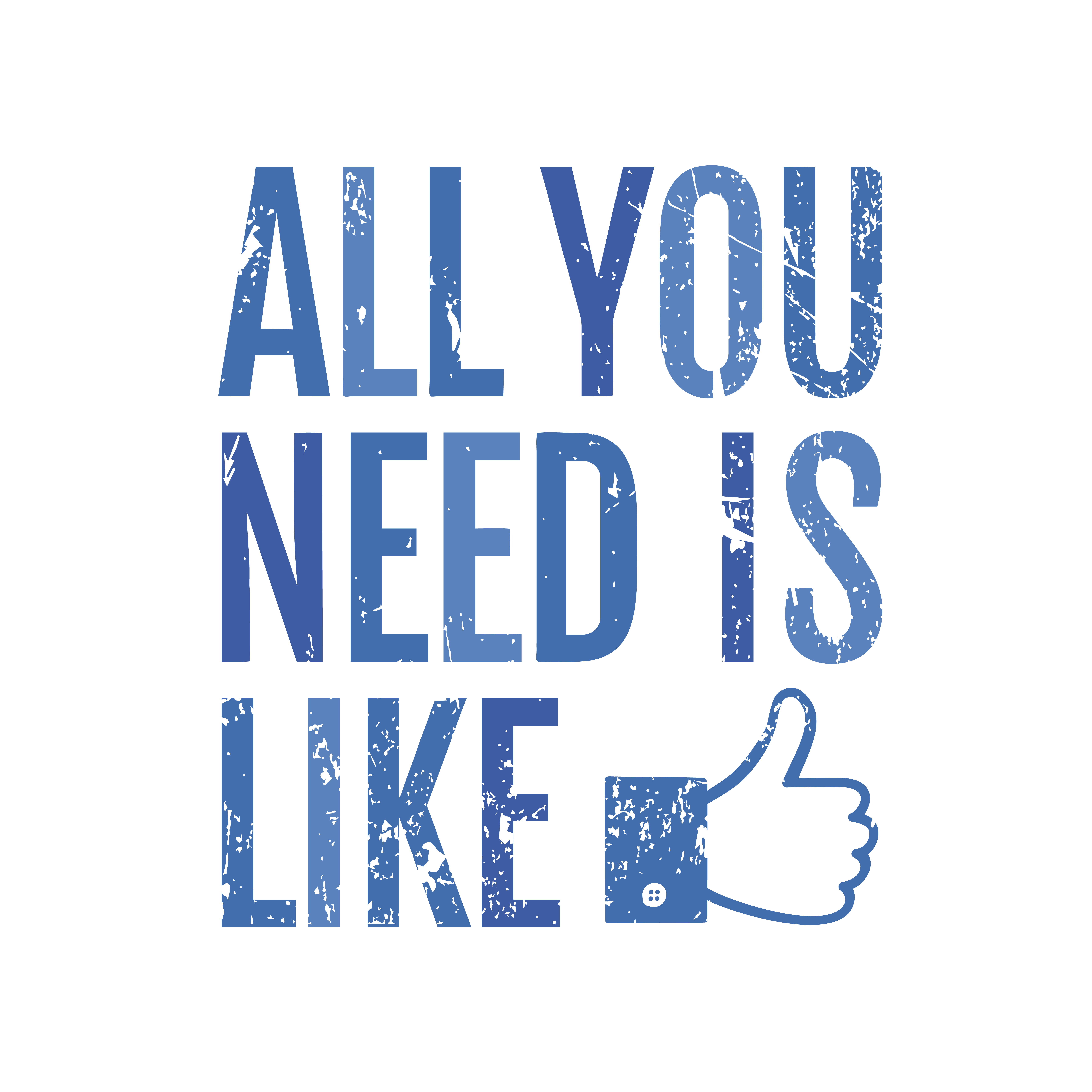 www.facebook.com/YourMCT
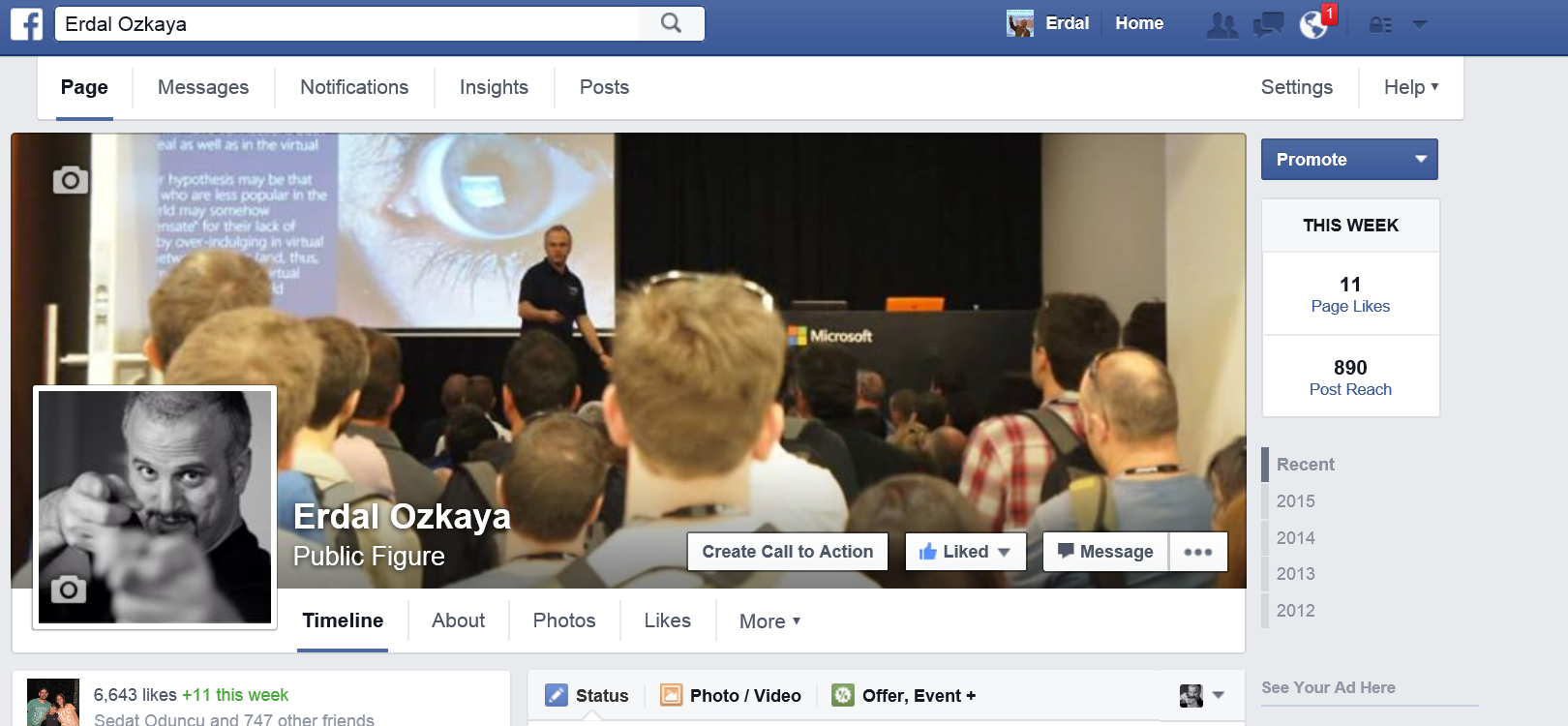 www.facebook.com/nextxpert
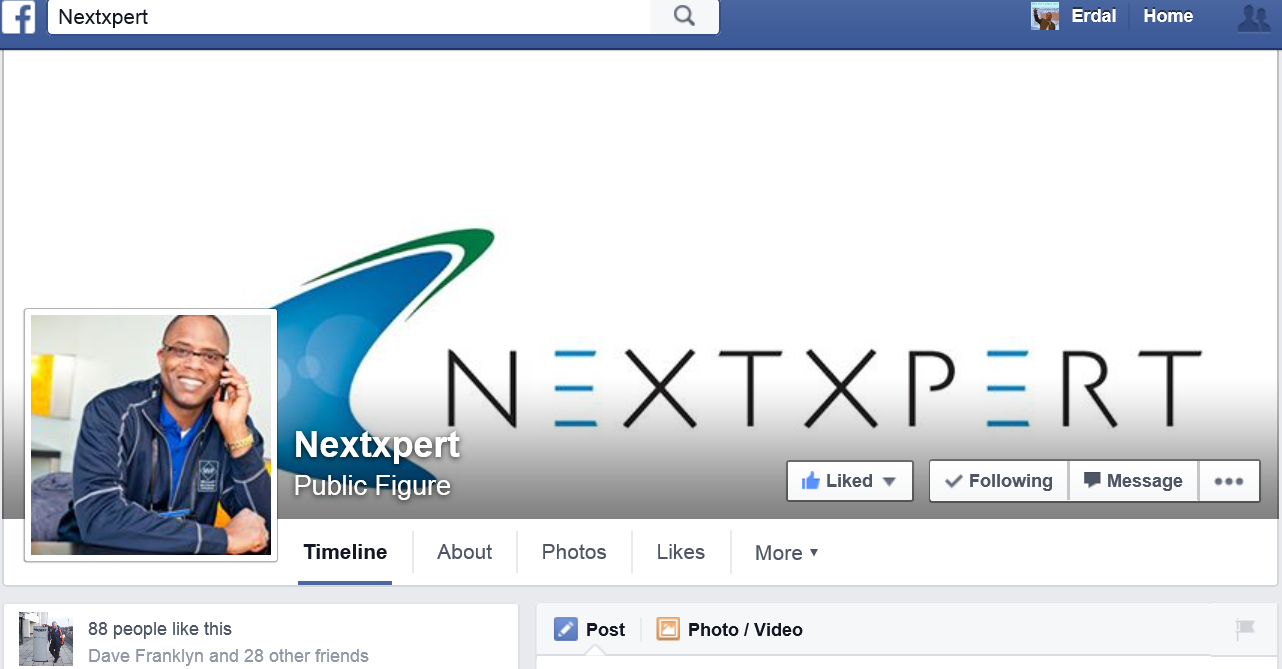 THANK YOU
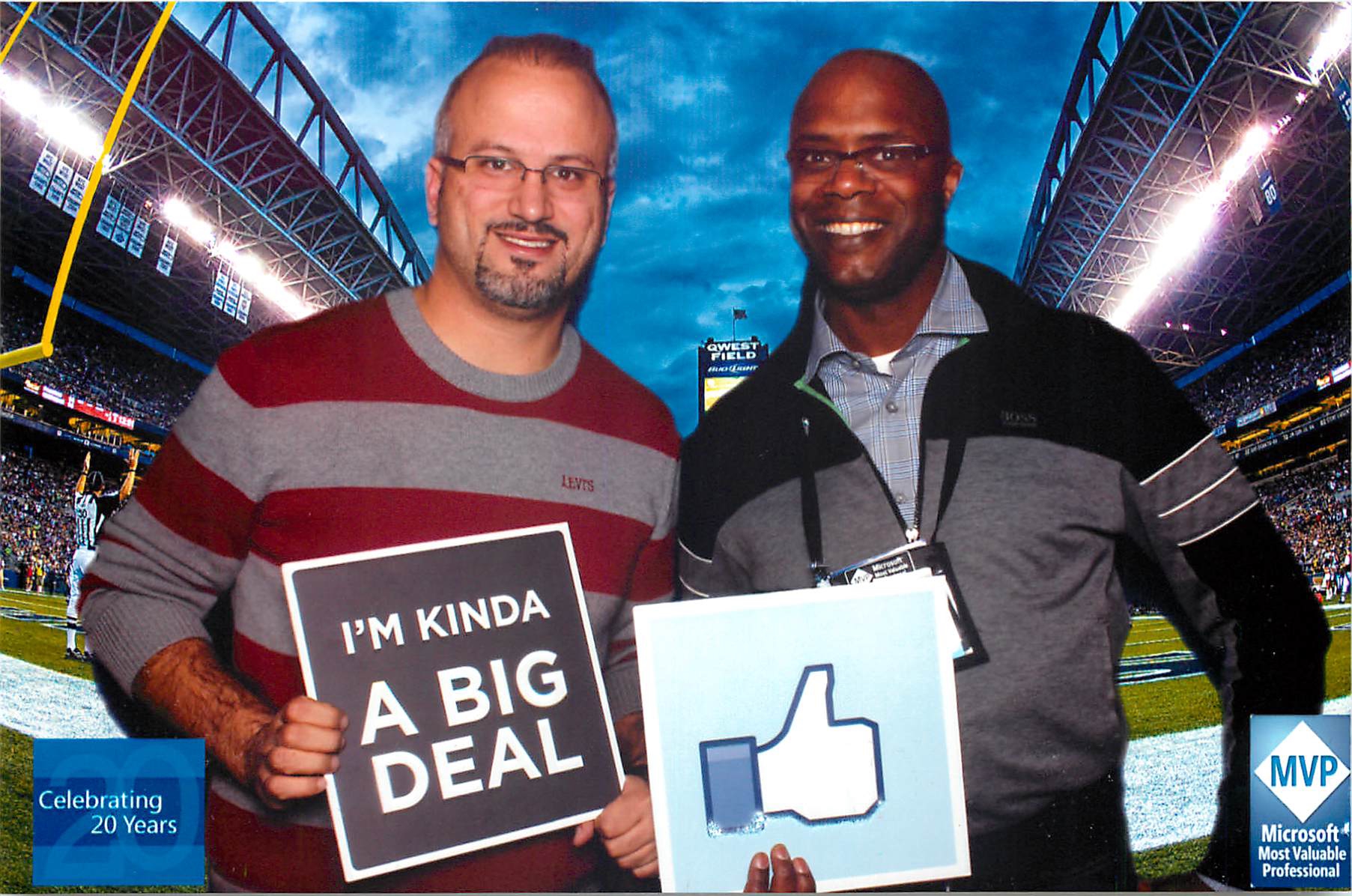 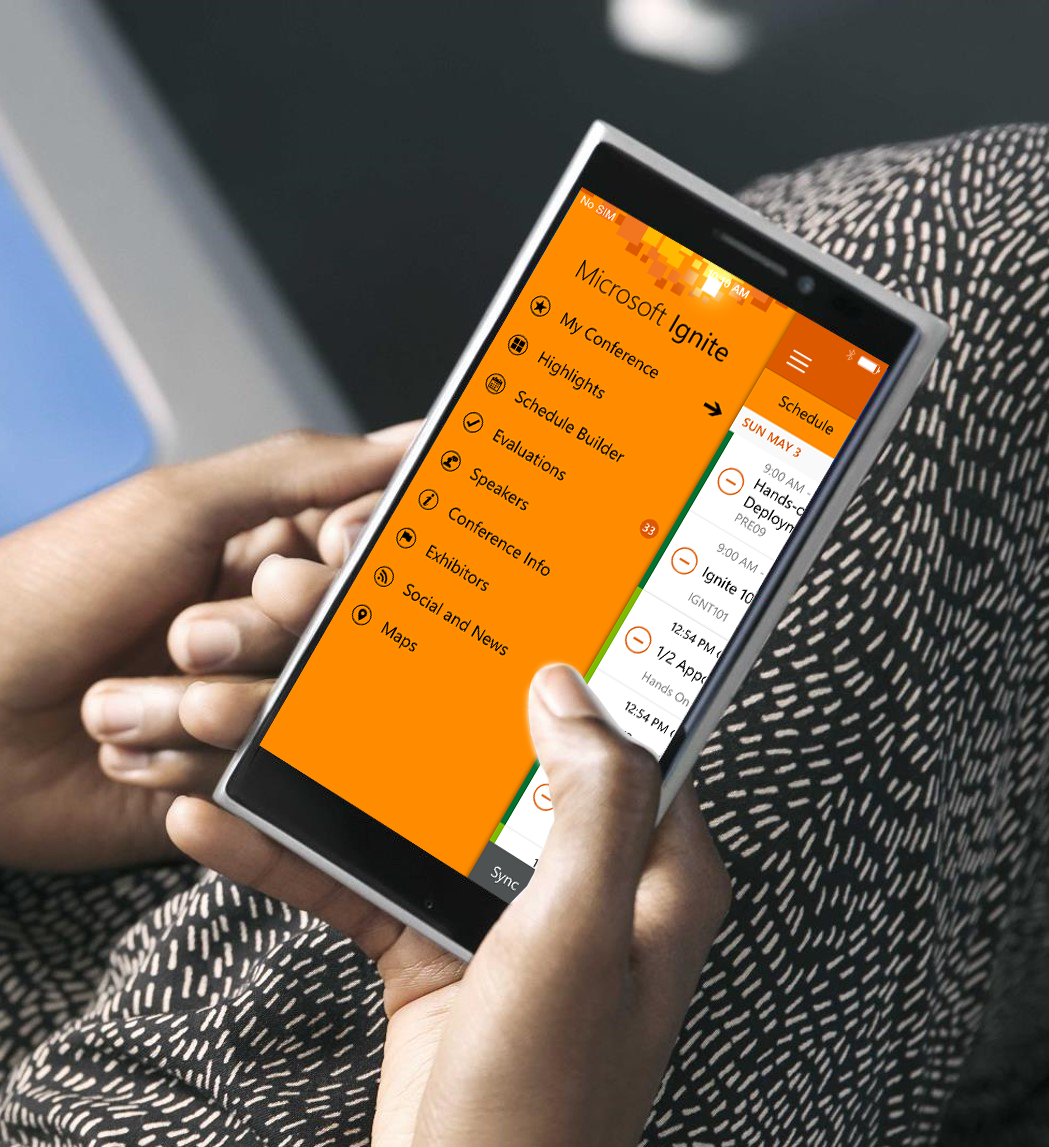 Please evaluate this session
Your feedback is important to us!
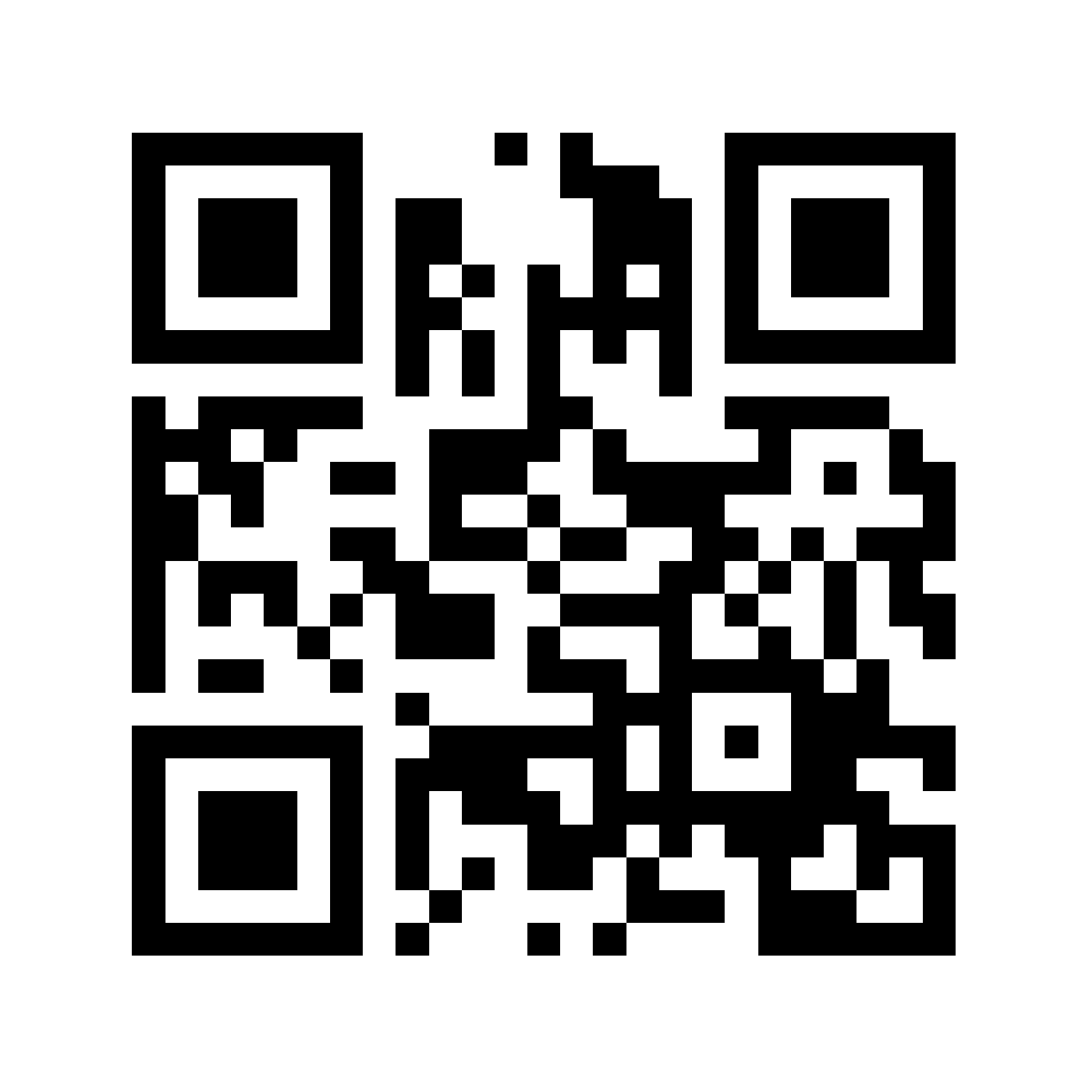 Visit Myignite at http://myignite.microsoft.com  or download and use the Ignite Mobile App with the QR code above.